Opole, 29 października 2015 r.
Regionalny Program Operacyjny Województwa Opolskiego na lata 2014-2020
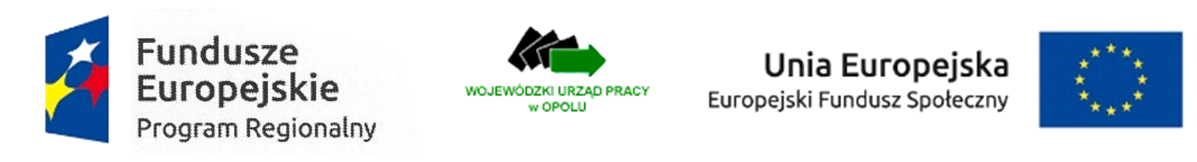 Wojewódzki Urząd Pracy w Opolu
Termin i miejsce naboru wniosków konkursowych w ramach Poddziałania 9.1.1  Wsparcie kształcenia ogólnego :

Nabór wniosków o dofinansowanie projektów konkursowych będzie prowadzony od dnia 10.11.2015r. do dnia 18.11.2015r.

Wypełniony w Panelu Wnioskodawcy SYZYF RPO WO 2014-2020, tj. generatorze wniosków formularz wniosku o dofinansowanie projektu, należy wysłać on-line (taką funkcjonalność zapewnia generator wniosków dostępny na stronie internetowej www.pw.opolskie.pl) w wyżej określonym terminie.

Natomiast wersję papierową wniosku (w dwóch egzemplarzach tj. w dwóch oryginałach – zalecane lub oryginale i kopii) wraz z wymaganą dokumentacją, należy składać od poniedziałku do piątku w godzinach pracy urzędu tj. od 7:30 do 15:30 w: 

Wojewódzkim Urzędzie Pracy w Opolu
Punkt Informacyjny o EFS
Pokój nr 14
ul. Głogowska 25c 45-315 Opole
 
Instrukcja przygotowania wersji elektronicznej i papierowej wniosku o dofinansowanie projektu znajduje się w załączniku nr 3 do Regulaminu Konkursu. W zakresie doręczeń i sposobu obliczania terminów stosuje się przepisy ustawy z dnia 14 czerwca 1960 r. – Kodeks postępowania administracyjnego.
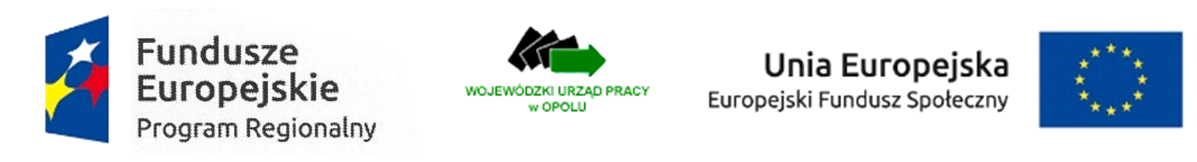 Wojewódzki Urząd Pracy w Opolu
Etapy konkursu:

Etap I – nabór wniosków o dofinansowanie projektu (składanie wniosku o dofinansowanie projektu oraz weryfikacja wymogów formalnych, która trwa do 50 dni kalendarzowych od upłynięcia wyznaczonego terminu składania wniosków o dofinansowanie projektu). Tylko wniosek spełniający wymogi formalne zostaje przekazany do dalszego etapu oceny.

Etap II – ocena formalna – trwa do 30 dni kalendarzowych od dnia zakończenia weryfikacji wymogów formalnych wszystkich wniosków o dofinansowanie projektu złożonych w odpowiedzi na konkurs. Ocena formalna dokonywana jest przez dwóch członków KOP (zgodnie z zasadą dwóch par oczu), na podstawie listy sprawdzającej do oceny formalnej w systemie TAK/NIE. Projekt spełniający wszystkie kryteria formalne zostaje przekazany do etapu oceny merytorycznej. 

UWAGA! Wnioskodawcy, którego projekt został negatywnie oceniony na etapie oceny formalnej i/lub merytorycznej, przysługuje prawo odwołania od wyników oceny.
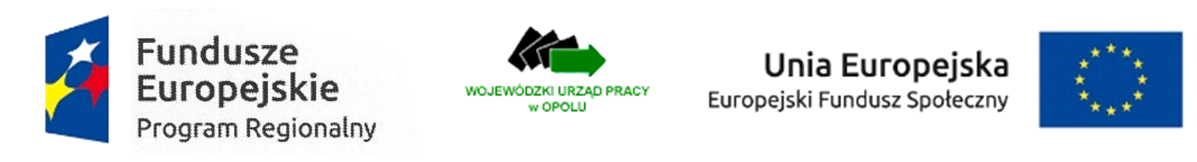 Wojewódzki Urząd Pracy w Opolu
Etapy konkursu c.d.
Etap III – ocena merytoryczna – przeprowadzana jest w terminie do 45 dni kalendarzowych od dnia zakończenia oceny formalnej wszystkich projektów. Ocena merytoryczna przeprowadzana jest przez dwóch członków KOP na podstawie listy sprawdzającej w zakresie kryteriów merytorycznych uniwersalnych oraz szczegółowych w systemie TAK/NIE i punktowanym. Możliwość uzyskania dofinansowania otrzymuje projekt, który w wyniku przeprowadzonej oceny uzyska co najmniej 70 % maksymalnej liczby punktów ogółem oraz spełni wszystkie kryteria o charakterze bezwzględnym.
Na etapie oceny merytorycznej oceniający mogą uznać dane kryterium za spełnione warunkowo lub warunkowo przyznać określoną liczbę punktów za spełnianie danego kryterium i skierować projekt do negocjacji we wskazanym w listach sprawdzających zakresie dotyczącym warunkowo dokonanej oceny. Negocjacje mogą być prowadzone jedynie w sytuacji, kiedy kwota przeznaczona na dofinansowanie projektów w konkursie nie będzie mogła być rozdysponowana na projekty ocenione bezwarunkowo pozytywnie. Negocjacjom podlegają wszystkie kryteria merytoryczne punktowane. Jeżeli projekt nie spełnia bezwzględnych kryteriów merytorycznych lub otrzymał w wyniku oceny mniej niż 70% maksymalnej liczby punktów ogółem na skutek czego nie może zostać wybrany do dofinansowania, lub otrzymał minimum 70 % maksymalnej liczby punktów, jednak kwota przeznaczona na jego dofinansowanie w konkursie nie wystarcza na wybranie go do dofinansowania, to uznaje się, iż projekt otrzymał ocenę negatywną.
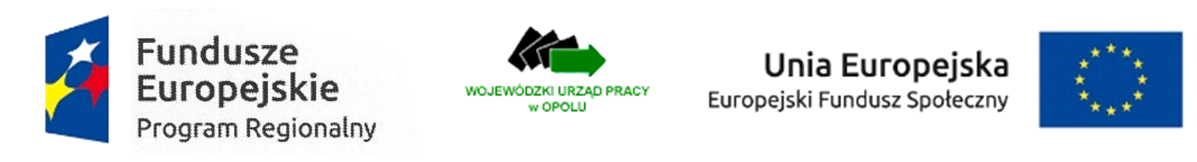 Wojewódzki Urząd Pracy w Opolu
Typy beneficjentów
 
O dofinansowanie w ramach konkursu mogą ubiegać się podmioty działające w obszarze edukacji  ogólnej ,tj. :

podmioty działające na podstawie obowiązujących regulacji prawnych ww. zakresie i/lub

podmioty prowadzące działalność gospodarczą, której przeważający numer PKD odpowiada obszarowi edukacji i/lub

podmioty posiadające w statucie lub w innym dokumencie (np. w umowie spółki) stanowiącym podstawę jego funkcjonowania zapisy o prowadzeniu działalności w przedmiotowym zakresie i/lub

podmioty, które w sprawozdaniu finansowym, sporządzonym na koniec roku obrachunkowego poprzedzającego rok złożenia wniosku o dofinansowanie, wykazują, iż przeważający przychód uzyskały z prowadzenia działalności w obszarze edukacji.
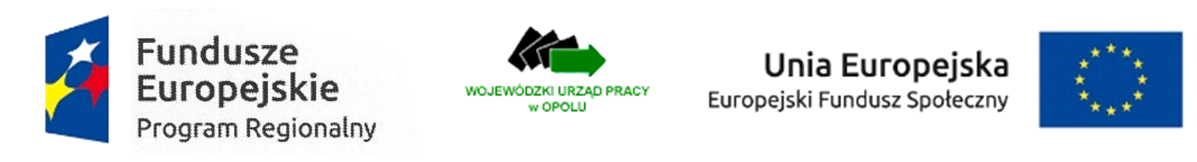 Wojewódzki Urząd Pracy w Opolu
Projekty partnerskie

Możliwość realizacji projektów w partnerstwie została określona w art. 33 Ustawy z dnia 11 lipca 2014r. o zasadach realizacji programów w zakresie polityki spójności finansowanych w perspektywie finansowej 2014-2020. Zapis ten określa ogólne zasady realizacji projektów partnerskich oraz zasady wyboru partnerów spoza sektora finansów publicznych przez podmioty, o których mowa w art. 3 ust 1 ustawy z dn. 29 stycznia 2004r. Prawo zamówień publicznych.
 
Należy przy tym zaznaczyć, iż istotą realizacji projektu w partnerstwie jest wspólna realizacja projektu przez podmioty wnoszące do partnerstwa różnorodne zasoby (ludzkie, organizacyjne, techniczne, finansowe). Niedopuszczalne w takiej sytuacji jest zlecanie zadań pomiędzy podmiotami partnerstwa, a także angażowanie jako personelu projektu pracowników partnerów przez beneficjenta i odwrotnie. 
 
Realizacja  projektu w partnerstwie wymaga spełnienia niżej wskazanych warunków:
1.   Posiadania Partnera wiodącego (będącego stroną umowy o dofinansowanie).
2. Adekwatności udziału partnerów tj. adekwatności wnoszonych przez nich zasobów ludzkich, organizacyjnych, technicznych       i finansowych do zakresu zadań realizowanych przez nich w ramach projektu.
3.   Wspólnego przygotowania wniosku o dofinansowanie przez  Partnera wiodącego i  pozostałych Partnerów .
4.   Zawarcia porozumienia/ umowy o partnerstwie która określa w szczególności:
- przedmiot porozumienia albo umowy;
- prawa i obowiązki stron;
- zakres i formę udziału poszczególnych Partnerów w projekcie;
 partnera wiodącego uprawnionego do reprezentowania pozostałych partnerów projektu;
 sposób przekazywania dofinansowania na pokrycie kosztów ponoszonych przez poszczególnych Partnerów projektu, umożliwiający  określenie kwoty dofinansowania udzielonego każdemu z Partnerów;
- sposób postępowania w przypadku naruszenia lub niewywiązania się stron z porozumienia lub umowy.
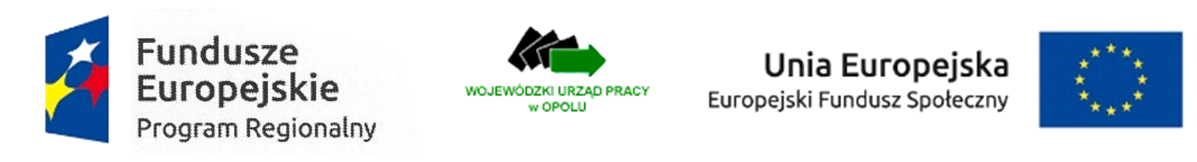 Wojewódzki Urząd Pracy w Opolu
Projekty partnerskie c.d.

Na etapie składania wniosku o dofinansowanie – w przypadku projektów realizowanych w partnerstwie – nie jest wymagana od Beneficjenta umowa o partnerstwie. W przypadku przyjęcia projektu do realizacji, Beneficjent zostanie zobligowany do dostarczenia umowy o partnerstwie, jednoznacznie określającej cele i reguły partnerstwa oraz jego ewentualny plan finansowy. Podpisanie umowy o partnerstwie musi nastąpić przed dniem zawarcia umowy o dofinansowanie. 
 
Podmiot ubiegający się o dofinansowanie, o którym mowa w art. 3 ust. 1 ustawy z dnia 29 stycznia 2004 r. – Prawo zamówień publicznych, dokonuje wyboru partnerów spoza sektora finansów publicznych z zachowaniem zasady przejrzystości i równego traktowania podmiotów, zobowiązany jest do:
-     ogłoszenia otwartego naboru partnerów na swojej stronie internetowej wraz ze wskazaniem co najmniej 21-dniowego terminu na zgłaszanie się Partnerów;
uwzględnienia przy wyborze Partnerów; zgodności działania potencjalnego Partnera z celami partnerstwa, deklarowanego wkładu potencjalnego Partnera w realizację celu partnerstwa, doświadczenia w realizacji projektów o podobnym charakterze;
-     podanie do publicznej wiadomości na swojej stronie internetowej informacji o podmiotach wybranych do pełnienia funkcji partnera.
Wybór partnerów spoza sektora finansów publicznych jest dokonywany przed złożeniem wniosku o dofinansowanie projektu partnerskiego. 
 
Podmioty nie należące do sektora finansów publicznych indywidualnie określają zasady wyboru partnera projektu.
Partnerstwo nie może zostać zawarte pomiędzy podmiotami pozostającymi ze sobą w relacji uniemożliwiającej nawiązanie równoprawnych relacji partnerskich. Niedopuszczalna jest sytuacja polegająca na zawarciu partnerstwa przez podmiot z własną jednostką organizacyjną; w przypadku administracji samorządowej i rządowej oznacza to, iż organ administracji nie może uznać za partnera podległej mu jednostki budżetowej (nie dotyczy to jednostek nadzorowanych przez organ administracji oraz tych jednostek podległych organowi administracji, które na podstawie odrębnych przepisów mają osobowość prawną). 
 
Porozumienie lub umowa o partnerstwie nie mogą być zawarte pomiędzy podmiotami powiązanymi w rozumieniu załącznika I do rozporządzenia Komisji (UE) nr 651/2014 z dnia 17 czerwca 2014r. uznającego niektóre rodzaje pomocy za zgodne z rynkiem wewnętrznym w zastosowaniu art. 107 i 108 Traktatu (Dz. Urz. UE L. 187 z 26.06 2014, str. 1)”. Ponadto podmioty, które zostały wykluczone z możliwości otrzymania dofinansowania, nie mogą być stroną porozumienia czy umowy o partnerstwie.
 
Strony realizują wspólnie projekt partnerski na warunkach określonych w:
wzorze umowy o dofinansowanie,
porozumieniu/umowie o partnerstwie.
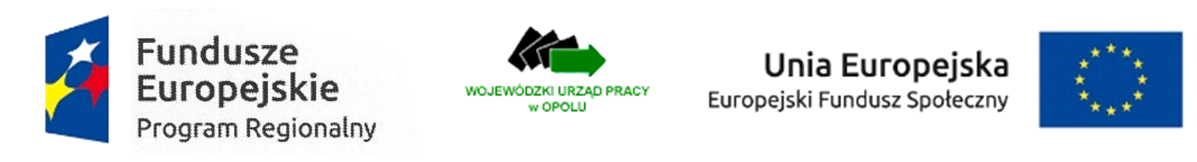 Wojewódzki Urząd Pracy w Opolu
Podmioty  podlegające wykluczeniu
O dofinansowanie nie mogą ubiegać się podmioty podlegające wykluczeniu z ubiegania się o dofinansowanie na podstawie art. 207 ust. 4 ustawy z dnia 27 sierpnia 2009 r. o finansach publicznych; art. 12 ust. 1 pkt 1 ustawy o skutkach powierzania wykonywania pracy cudzoziemcom przebywającym wbrew przepisom na terytorium Rzeczypospolitej Polskiej, art. 9 ust. 1 pkt. 2a ustawy z dnia 28 października 2002 r. o odpowiedzialności podmiotów zbiorowych za czyny zabronione pod groźbą kary.
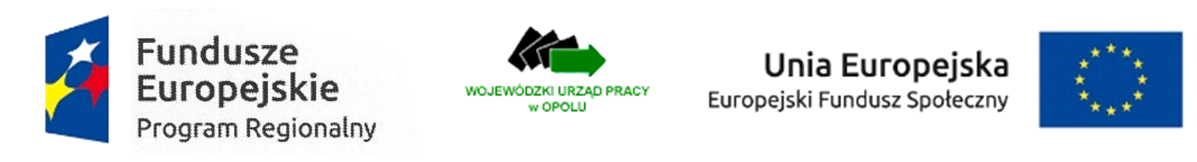 Wojewódzki Urząd Pracy w Opolu
Poziom dofinansowania

Wartość dofinansowania w ramach Regionalnego Programu Operacyjnego Województwa Opolskiego na lata 2014-2020 dla działania 9.1.1 Wsparcie kształcenia ogólnego wynosi w łącznej kwocie 4 135 295,00 Euro1, w tym 3 700 000,00 Euro pochodzące z Europejskiego Funduszu Społecznego, natomiast 435 295,00 Euro z Budżetu Państwa. Z ogólnej kwoty alokacji przeznaczonej na nabór, na procedurę odwoławczą przeznacza się 413 530,00 Euro2, w tym 370 000,00 Euro pochodzące z Europejskiego Funduszu Społecznego i 43 530,00 Euro z Budżetu Państwa.

1 Co na dzień ogłoszenia naboru wynosi 17 515 455,50  PLN według kursu Europejskiego Banku Centralnego    z przedostatniego dnia kwotowania środków w miesiącu poprzedzającym miesiąc, w którym ogłoszono nabór.
2 Co na dzień ogłoszenia naboru wynosi 1 751 547,66  PLN według kursu Europejskiego Banku Centralnego z przedostatniego dnia kwotowania środków w miesiącu poprzedzającym miesiąc, w którym ogłoszono nabór.

Zgodnie z SZOOP RPO WO 2014-2020 - wersja 3 maksymalny poziom dofinansowania całkowitego wydatków kwalifikowalnych na poziomie projektu wynosi 95%, w tym poziom dofinansowania UE - maksymalnie 85%. Minimalny wkład własny beneficjenta jako % wydatków kwalifikowalnych wynosi 5 %. Wkład własny beneficjenta jest wykazywany we wniosku o dofinansowanie, przy czym to beneficjent określa formę wniesienia wkładu własnego ( pieniężny, niepieniężny ).

Minimalna wartość projektu wynosi 100 tys. PLN
Maksymalna wartość projektu wynosi 6 mln PLN
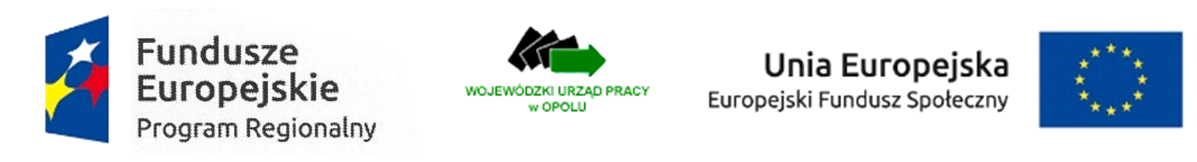 Wojewódzki Urząd Pracy w Opolu
Grupa docelowa
Publiczne i niepubliczne szkoły podstawowe, gimnazjalne, ponadgimnazjalne, szkoły dla dorosłych lub placówki systemu oświaty prowadzące kształcenie ogólne.

Szkoły zawodowe i placówki systemu oświaty prowadzące kształcenie zawodowe, w zakresie prowadzonego przez nie nauczania w oparciu o podstawę programową kształcenia ogólnego.

Uczniowie, wychowankowie i słuchacze szkół i placówek wskazanych w pkt. 1-2 oraz ich rodzice i opiekunowie, w tym z grup defaworyzowanych.

Nauczyciele kształcenia ogólnego.
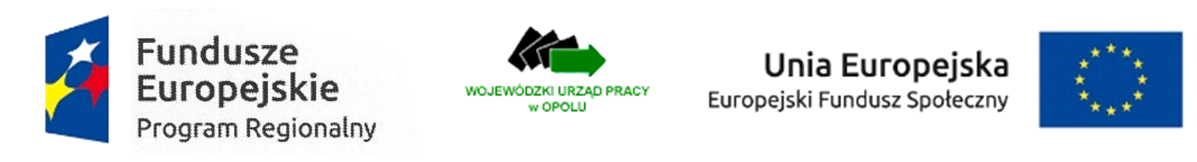 Wojewódzki Urząd Pracy w Opolu
Typy projektów podlegających dofinansowaniu
 
Przedmiotem konkursu są typy projektów określone dla poddziałania 9.1.1 Wsparcie kształcenia ogólnego Osi priorytetowej IX Wysoka jakość edukacji RPO WO 2014-2020 w zakresie: kształcenia kompetencji kluczowych, tworzenia warunków do nauczania opartego na metodzie eksperymentu, korzystania z nowoczesnych technologii informacyjno-komunikacyjnych (TIK), wspomagania szkoły w procesie indywidualnej pracy z uczniem, rozwoju doradztwa edukacyjno-zawodowego,tj.:
 
Pierwszy typ projektu:
Kształcenie kompetencji kluczowych (TIK, matematyczno-przyrodnicze, języki obce) oraz właściwych umiejętności i postaw niezbędnych do funkcjonowania na rynku pracy (kreatywność, innowacyjność, praca zespołowa) poprzez:
a) doskonalenie umiejętności i kompetencji/ kwalifikacji zawodowych nauczycieli w zakresie stosowania metod oraz form organizacyjnych sprzyjających kształtowaniu i rozwijaniu u uczniów, wychowanków lub słuchaczy kompetencji kluczowych niezbędnych na rynku pracy oraz właściwych postaw i umiejętności;
b) kształtowanie i rozwijanie u uczniów, wychowanków lub słuchaczy kompetencji kluczowych niezbędnych na rynku pracy oraz właściwych postaw i umiejętności.
 
Jako kompetencje kluczowe oraz postawy i umiejętności niezbędne na rynku pracy należy rozumieć następujące kompetencje spośród katalogu określonego w Zaleceniach Parlamentu Europejskiego i Rady (2006/962/WE z dnia 18 grudnia 2006 r.) w sprawie kompetencji kluczowych w procesie uczenia się przez całe życie:
porozumiewanie się w językach obcych,
kompetencje matematyczne i podstawowe kompetencje naukowo – techniczne,
kompetencje informatyczne,
umiejętność uczenia się,
kompetencje społeczne,
inicjatywność i przedsiębiorczość
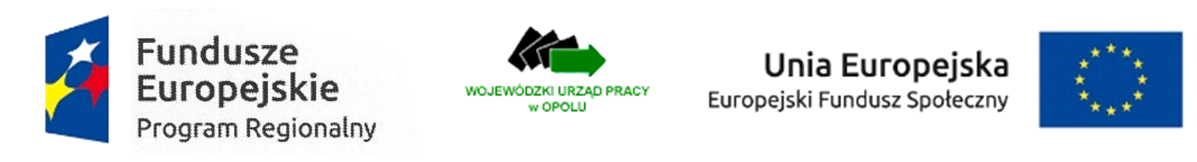 Wojewódzki Urząd Pracy w Opolu
Typy projektów podlegających dofinansowaniu c.d.

Wsparcie w zakresie doskonalenia umiejętności i kompetencji/ kwalifikacji zawodowych nauczycieli w zakresie stosowania metod oraz form organizacyjnych sprzyjających kształtowaniu i rozwijaniu u uczniów, wychowanków lub słuchaczy kompetencji kluczowych niezbędnych na rynku pracy oraz właściwych postaw i umiejętności może obejmować w szczególności:
a) kursy i szkolenia doskonalące (teoretyczne i praktyczne), w tym z wykorzystaniem trenerów przeszkolonych w ramach PO WER, studia podyplomowe;
b) wspieranie istniejących, budowanie nowych i moderowanie sieci współpracy i samokształcenia nauczycieli;
c) realizację w szkole lub placówce systemu oświaty programów wspomagania;
d) staże i praktyki nauczycieli realizowane we współpracy z podmiotami z otoczenia szkoły lub placówki systemu oświaty;
e) współpracę ze specjalistycznymi ośrodkami, np.: szkołami kształcącymi dzieci i młodzież z niepełnosprawnościami, specjalnymi ośrodkami szkolno-wychowawczymi młodzieżowymi ośrodkami wychowawczymi, młodzieżowymi ośrodkami socjoterapii, poradniami psychologiczno-pedagogicznymi;
f) wykorzystanie narzędzi, metod lub form pracy wypracowanych w ramach projektów, w tym pozytywnie zwalidowanych produktów projektów innowacyjnych, zrealizowanych w latach 2007-2013 w ramach PO KL.

Program wspomagania (lit. c) jest formą doskonalenia nauczycieli związaną z bezpośrednim wsparciem szkół lub placówek systemu oświaty. Realizacja programów wspomagania musi być zgodna ze wszystkimi wskazanymi poniżej warunkami:
a) program wspomagania powinien służyć pomocą szkole lub placówce systemu oświaty w wykonywaniu przez nią zadań na rzecz kształtowania i rozwijania u uczniów lub słuchaczy kompetencji kluczowych niezbędnych na rynku pracy oraz właściwych postaw/umiejętności (kreatywności, innowacyjności oraz pracy zespołowej); 
b) zakres wspomagania wynika z analizy indywidualnej sytuacji szkoły lub placówki systemu oświaty i odpowiada na specyficzne potrzeby tych podmiotów;
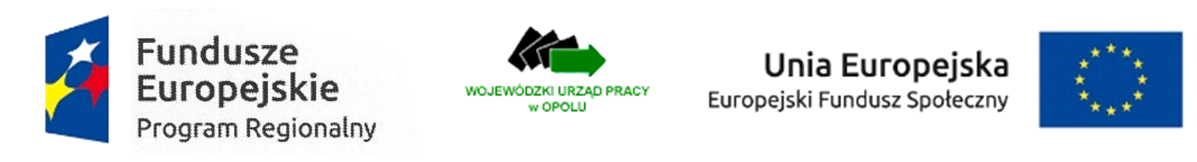 Wojewódzki Urząd Pracy w Opolu
Typy projektów podlegających dofinansowaniu c.d.

c) realizacja programów wspomagania obejmuje następujące etapy:
i) przeprowadzenie diagnozy obszarów problemowych związanych z realizacją przez szkołę lub placówkę systemu oświaty zadań z zakresu kształtowania i rozwijania u uczniów lub słuchaczy kompetencji kluczowych niezbędnych na rynku pracy oraz właściwych postaw/umiejętności (kreatywności, innowacyjności oraz pracy zespołowej);
ii) prowadzenie procesu wspomagania w oparciu o ofertę doskonalenia nauczycieli przygotowaną zgodnie z potrzebami danej szkoły lub placówki systemu oświaty, z możliwością wykorzystania ofert doskonalenia funkcjonujących na rynku, m. in. udostępnianych przez centralne i wojewódzkie placówki doskonalenia nauczycieli; 
iii) monitorowanie i ocena procesu wspomagania z wykorzystaniem m. in. ewaluacji wewnętrznej szkoły lub placówki systemu oświaty.

Wsparcie w zakresie kształtowania i rozwijania u uczniów, wychowanków lub słuchaczy kompetencji kluczowych niezbędnych na rynku pracy oraz właściwych postaw i umiejętności, może objąć w szczególności:
a) realizację projektów edukacyjnych w szkołach lub placówkach systemu oświaty objętych wsparciem;
b) realizację dodatkowych zajęć dydaktyczno-wyrównawczych służących wyrównywaniu dysproporcji edukacyjnych w trakcie procesu kształcenia dla uczniów lub słuchaczy mających trudności w spełnianiu wymagań edukacyjnych, wynikających z podstawy programowej kształcenia ogólnego dla danego etapu edukacyjnego;
c) realizację różnych form rozwijających uzdolnienia;
d) wdrożenie nowych form i programów nauczania;
e) tworzenie i realizacja zajęć w klasach o nowatorskich rozwiązaniach programowych, organizacyjnych lub metodycznych;
f) organizację kółek zainteresowań, warsztatów, laboratoriów dla uczniów lub słuchaczy;
g) nawiązywanie współpracy z otoczeniem zewnętrznym szkoły lub placówki systemu oświaty (w tym m. in.: przedsiębiorcami, zrzeszeniami przedsiębiorców) w celu realizacji programów edukacyjnych;
h) wykorzystanie narzędzi, metod lub form pracy wypracowanych w ramach projektów, w tym pozytywnie zwalidowanych produktów projektów innowacyjnych, zrealizowanych w latach 2007-2013 w ramach PO KL;
i) doradztwo edukacyjno–zawodowe dla uczniów lub słuchaczy, ze szczególnym uwzględnieniem uczniów ze specjalnymi potrzebami edukacyjnymi;
j) realizację zajęć organizowanych poza lekcjami lub poza szkołą.
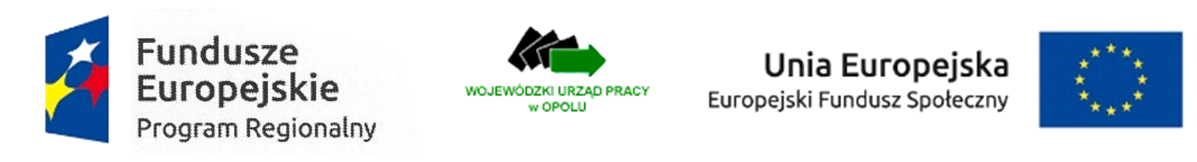 Wojewódzki Urząd Pracy w Opolu
Typy projektów podlegających dofinansowaniu c.d.

Realizacja projektów edukacyjnych (lit. a) musi być zgodna z następującymi warunkami:
a) zakres tematyczny projektu edukacyjnego finansowanego ze środków EFS może wykraczać poza treści nauczania określone w podstawie programowej kształcenia ogólnego;
b) projekt edukacyjny finansowany ze środków EFS może być realizowany jako projekt interdyscyplinarny, łączący wiadomości i umiejętności z różnych dziedzin;
c) projekt edukacyjny finansowany ze środków EFS może być realizowany w czasie obowiązkowych zajęć edukacyjnych albo w czasie zajęć organizowanych poza lekcjami lub poza szkołą.

Drugi typ projektu: 
Tworzenie warunków dla nauczania opartego na metodzie eksperymentu poprzez realizację kompleksowych projektów obejmujących:
a) wyposażenie pracowni szkolnych w narzędzia do nauczania przedmiotów przyrodniczych lub matematyki,
b) doskonalenie umiejętności i kompetencji/ kwalifikacji zawodowych nauczycieli, w tym nauczycieli przedmiotów przyrodniczych lub matematyki, niezbędnych do prowadzenia procesu nauczania opartego na metodzie eksperymentu,
c) kształtowanie i rozwijanie kompetencji uczniów, wychowanków lub słuchaczy w zakresie przedmiotów przyrodniczych lub matematyki.

Wyposażenie pracowni szkolnych w narzędzia do nauczania przedmiotów przyrodniczych lub matematyki (lit. a) powinno być zgodne z następującymi warunkami:
a) katalog wydatków kwalifikowalnych w ramach wyposażenia szkolnych pracowni przedmiotów przyrodniczych obejmuje:
i) podstawowe wyposażenie pracowni (wagi, szafy laboratoryjne itp.);
ii) sprzęt niezbędny do przeprowadzania doświadczeń, eksperymentów,  obserwacji (przyrządy pomiarowe, przyrządy optyczne, szkło      laboratoryjne, szkiełka mikroskopowe itp.), w tym narzędzia TIK wraz z odpowiednimi aplikacjami tematycznymi;
iii) odczynniki lub substancje chemiczne;
iv) środki czystości;
v) pomoce dydaktyczne (środki trwałe, mapy, atlasy, roczniki statystyczne itp.);
W ramach 2 typu projektu zakłada się realizację projektów obejmujących co najmniej 2 wybrane działania określone w ramach lit. a)-c). Beneficjent może zrezygnować ze stosowania się do powyższego wymogu pod warunkiem, że zapewni realizację jednego z tych działań poza projektem.
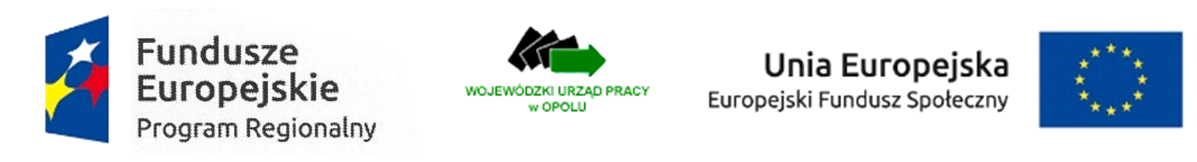 Wojewódzki Urząd Pracy w Opolu
Typy projektów podlegających dofinansowaniu c.d.

b) szczegółowy katalog wyposażenia szkolnych pracowni przedmiotów przyrodniczych został opracowany przez MEN i jest udostępniany za pośrednictwem strony internetowej www.men.gov.pl.;
c) możliwość sfinansowania w ramach projektów kosztów związanych  z adaptacją pomieszczeń na potrzeby pracowni szkolnych, wynikających m. in. z konieczności montażu zakupionego wyposażenia oraz zagwarantowania bezpiecznego ich użytkowania;
d) liczba zestawów laboratoryjnych (doświadczalnych) zakupionych w ramach wyposażenia szkolnych pracowni przedmiotów przyrodniczych jest zależna od wielkości szkoły lub placówki systemu oświaty, mierzonej liczbą uczniów, a także liczby grup zadaniowych, które będą realizowały doświadczenia. Co do zasady, jeden zestaw laboratoryjny jest przewidziany dla grupy zadaniowej liczącej od 2 do 5 osób;
e) możliwość wyposażenia szkolnych pracowni matematyki (katalog przykładowego wyposażenia szkolnych pracowni matematycznych stanowi załącznik nr 8 do niniejszego Regulaminu);
f) wyposażenie szkolnych pracowni przedmiotów przyrodniczych i matematyki powinno być dostosowane do potrzeb ich użytkowników, w tym wynikających z niepełnosprawności;
g) zakupione wyposażenie powinno być dostosowane do odpowiedniego etapu edukacyjnego i zakresu realizacji podstawy programowej kształcenia ogólnego w poszczególnych typach szkół (podstawowego lub rozszerzonego);
h) w przypadku interwencji w zakresie wyposażenia pracowni szkolnych  w SZOOP RPO WO 2014-2020 zostały zawarte limity wydatków kwalifikowalnych ponoszonych na zakup środków trwałych oraz cross-financing.

Doskonalenie umiejętności i kompetencji/ kwalifikacji zawodowych nauczycieli, w tym nauczycieli przedmiotów przyrodniczych lub matematyki, niezbędnych do prowadzenia procesu nauczania opartego na metodzie eksperymentu (lit. b), może obejmować w szczególności:
a) kursy i szkolenia doskonalące (teoretyczne i praktyczne), w tym z wykorzystaniem trenerów przeszkolonych w ramach PO WER, studia podyplomowe;
b) wspieranie istniejących, budowanie nowych i moderowanie sieci współpracy i samokształcenia nauczycieli;
c) realizację w szkole lub placówce systemu oświaty programów wspomagania;
d) staże i praktyki nauczycieli realizowane we współpracy z podmiotami z otoczenia szkoły lub placówki systemu oświaty;
e) współpracę ze specjalistycznymi ośrodkami, np.: szkołami kształcącymi dzieci i młodzież z niepełnosprawnościami, specjalnymi ośrodkami szkolno-wychowawczymi, młodzieżowymi ośrodkami wychowawczymi, młodzieżowymi ośrodkami socjoterapii, poradniami psychologiczno-pedagogicznymi;
f) wykorzystanie narzędzi, metod lub form pracy wypracowanych w ramach projektów, w tym pozytywnie zwalidowanych produktów projektów innowacyjnych, zrealizowanych w latach 2007-2013 w ramach PO KL.
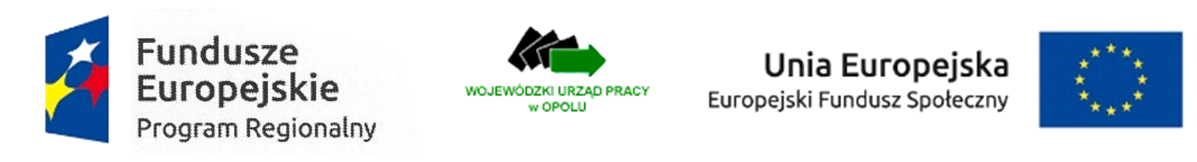 Wojewódzki Urząd Pracy w Opolu
Typy projektów podlegających dofinansowaniu c.d.

Kształtowanie i rozwijanie kompetencji uczniów, wychowanków lub słuchaczy   w zakresie przedmiotów przyrodniczych lub matematyki (lit. c), może objąć w  szczególności:
a) realizację projektów edukacyjnych w szkołach lub placówkach systemu oświaty objętych wsparciem;
b) realizację dodatkowych zajęć dydaktyczno-wyrównawczych służących wyrównywaniu dysproporcji edukacyjnych w trakcie procesu kształcenia dla uczniów lub słuchaczy mających trudności w spełnianiu wymagań edukacyjnych, wynikających z podstawy programowej kształcenia ogólnego dla danego etapu edukacyjnego;
c) realizację różnych form rozwijających uzdolnienia;
d) wdrożenie nowych form i programów nauczania;
e) tworzenie i realizacja zajęć w klasach o nowatorskich rozwiązaniach programowych, organizacyjnych lub metodycznych;
f) organizację kółek zainteresowań, warsztatów, laboratoriów dla uczniów lub słuchaczy;
g) nawiązywanie współpracy z otoczeniem zewnętrznym szkoły lub placówki systemu oświaty (w tym m. in.: przedsiębiorcami, zrzeszeniami przedsiębiorców) w celu realizacji programów edukacyjnych;
h) wykorzystanie narzędzi, metod lub form pracy wypracowanych w ramach projektów, w tym pozytywnie zwalidowanych produktów projektów innowacyjnych, zrealizowanych w latach 2007-2013 w ramach PO KL;
i) doradztwo edukacyjno–zawodowe dla uczniów lub słuchaczy, ze szczególnym uwzględnieniem uczniów ze specjalnymi potrzebami edukacyjnymi;
j) realizację zajęć organizowanych poza lekcjami lub poza szkołą.
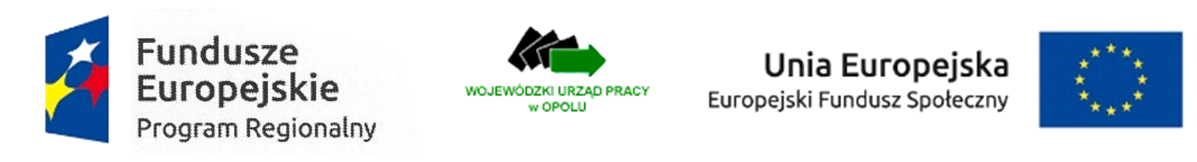 Wojewódzki Urząd Pracy w Opolu
Typy projektów podlegających dofinansowaniu c.d.  

Trzeci typ projektu:  
Korzystanie z nowoczesnych technologii informacyjno-komunikacyjnych (TIK) oraz rozwijanie kompetencji informatycznych poprzez:

a) wyposażenie szkół lub placówek systemu oświaty w nowoczesne pomoce dydaktyczne oraz narzędzia TIK niezbędne do realizacji programów nauczania w szkołach lub placówkach systemu oświaty, w tym zapewnienie odpowiedniej infrastruktury sieciowo-usługowej;
b) podnoszenie kompetencji/ kwalifikacji cyfrowych nauczycieli wszystkich przedmiotów, w tym w zakresie korzystania z narzędzi TIK zakupionych do szkół lub placówek systemu oświaty oraz włączania narzędzi TIK do nauczania przedmiotowego;
c) kształtowanie i rozwijanie kompetencji cyfrowych uczniów, wychowanków lub słuchaczy, w tym z uwzględnieniem bezpieczeństwa w cyberprzestrzeni i wynikających z tego tytułu zagrożeń;
d) programy rozwijania kompetencji cyfrowych uczniów, wychowanków lub słuchaczy poprzez naukę programowania.

W zakresie 3 typu projektu wsparcie, o którym mowa w lit. a) możliwe jest w odniesieniu do szkół lub placówek systemu oświaty, w ramach których w wyniku diagnozy stwierdzono zasadność zakupu pomocy dydaktycznych oraz narzędzi TIK do realizacji działań wymienionych w lit. b) lub c). Beneficjent może zrezygnować ze stosowania się do powyższego wymogu pod warunkiem, że zapewni realizację działań wymienionych w lit. b) lub c) poza projektem.

Wyposażenie szkół lub placówek systemu oświaty w nowoczesne pomoce dydaktyczne oraz narzędzia TIK niezbędne do realizacji programów nauczania w szkołach lub placówkach systemu oświaty, w tym zapewnienie odpowiedniej infrastruktury sieciowo-usługowej (lit. a), powinno być zgodne z następującymi warunkami: 
szczegółowy wykaz pomocy dydaktycznych oraz narzędzi TIK, na zakup których udziela się wsparcia finansowego został określony przez MEN i jest udostępniany za pośrednictwem strony internetowej www.men.gov.pl.
dopuszcza się możliwość sfinansowania w ramach projektów kosztów związanych z adaptacją pomieszczeń na potrzeby pracowni szkolnych,    wynikających m. in. z konieczności montażu zakupionego wyposażenia oraz zagwarantowania bezpiecznego ich użytkowania; 
c) pomoce dydaktyczne oraz narzędzia TIK powinny być dostosowane do potrzeb ich użytkowników, w tym wynikających z niepełnosprawności; 
d) maksymalna wartość wsparcia finansowego na zakup pomocy dydaktycznych i narzędzi TIK w szkole lub placówce systemu oświaty objętej   wsparciem wynosi tak jak w punkcie Regulaminu dotyczącym dopuszczalnej maksymalnej wartości zakupionych środków trwałych jako % wydatków kwalifikowalnych.
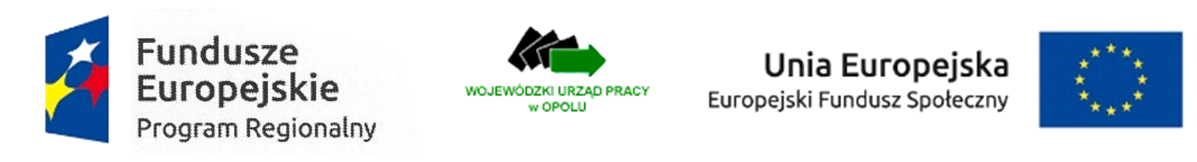 Wojewódzki Urząd Pracy w Opolu
Typy projektów podlegających dofinansowaniu c.d.

Szkoły lub placówki systemu oświaty korzystające ze wsparcia mają możliwość utworzenia wewnątrzszkolnych sieci komputerowych lub bezprzewodowych, które mogą objąć: 
a) opracowanie projektów technicznych dla każdej ze szkół lub placówek systemu oświaty uczestniczących w projekcie w zakresie instalacji sieci i urządzeń niezbędnych do stworzenia wewnątrzszkolnych sieci komputerowych lub bezprzewodowych; 
b) zakup urządzeń w ramach infrastruktury sieciowo-usługowej i wykonanie instalacji sieci zgodnie z opracowaną dokumentacją; 
c) sfinansowanie usług administrowania zakupionym w ramach projektu sprzętem i urządzeniami przez okres nie dłuższy niż okres trwania projektu. 
Szczegółowy wykaz urządzeń w ramach infrastruktury sieciowo-usługowej, na zakup których udziela się wsparcia finansowego, został określony przez MEN i jest udostępniany za pośrednictwem strony internetowej www.men.gov.pl.
 
Podnoszenie kompetencji/ kwalifikacji cyfrowych nauczycieli wszystkich przedmiotów, w tym w zakresie korzystania z narzędzi TIK zakupionych do szkół lub placówek systemu oświaty oraz włączania narzędzi TIK do nauczania przedmiotowego (lit. b) może objąć w szczególności: 
a) obsługę urządzeń cyfrowych oraz sprzętu informatycznego, w tym mobilnego, zakupionego do szkół w ramach wsparcia EFS; 
b) wykorzystanie narzędzi cyfrowych w nauczaniu przedmiotowym, w tym wykorzystanie cyfrowych programów i aplikacji wspomagających nauczanie oraz dydaktycznych serwisów internetowych, również w trakcie zajęć prowadzonych z uczniami z niepełnosprawnościami oraz w kształceniu informatycznym; 
c) nowe metody kształcenia z wykorzystaniem narzędzi cyfrowych; 
d) edukację w zakresie bezpieczeństwa w cyberprzestrzeni oraz bezpieczne korzystanie ze sprzętu komputerowego lub innych mobilnych narzędzi mających funkcje komputera; 
e) wykorzystanie zasobów dydaktycznych dostępnych w Internecie; 
f) administrację wewnętrzną infrastrukturą sieciowo-usługową szkoły lub placówki systemu oświaty (komputerową i bezprzewodową)
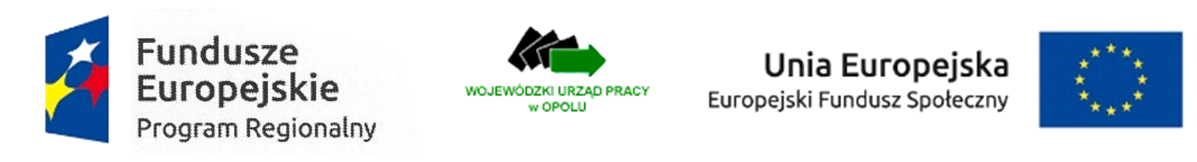 Wojewódzki Urząd Pracy w Opolu
Typy projektów podlegających dofinansowaniu c.d.

W/w wsparcie może być realizowane z wykorzystaniem poniższych form:
 a) kursów i szkoleń doskonalących (teoretyczne i praktyczne), w tym z wykorzystaniem trenerów przeszkolonych w ramach PO WER, studiów podyplomowych; 
b) wspierania istniejących, budowania nowych i moderowania sieci współpracy i samokształcenia nauczycieli; 
c) realizacji w szkole lub placówce systemu oświaty programów wspomagania, które są formą doskonalenia nauczycieli związaną z bezpośrednim wsparciem szkół lub placówek systemu oświaty. Programy wspomagania powinny służyć pomocą szkole lub placówce systemu oświaty w wykonywaniu przez nią zadań na rzecz kształtowania i rozwijania u uczniów lub słuchaczy kompetencji kluczowych niezbędnych na rynku pracy oraz właściwych postaw/umiejętności (kreatywności, innowacyjności oraz pracy zespołowej); 
d) staży i praktyk nauczycieli realizowanych we współpracy z podmiotami z otoczenia szkoły lub placówki systemu oświaty albo instytucjami wspomagającymi przedszkola; 
e) współpracy ze specjalistycznymi ośrodkami, np.: szkołami kształcącymi dzieci i młodzież z niepełnosprawnościami, specjalnymi ośrodkami szkolno-wychowawczymi.

Kształtowanie i rozwijanie kompetencji cyfrowych uczniów, wychowanków lub słuchaczy, w tym z uwzględnieniem bezpieczeństwa w cyberprzestrzeni   i wynikających z tego tytułu zagrożeń (lit. c) powinno być realizowane poprzez:
a)  realizację projektów edukacyjnych w szkołach lub placówkach systemu oświaty objętych wsparciem; 
b) realizację dodatkowych zajęć dydaktyczno-wyrównawczych służących wyrównywaniu dysproporcji edukacyjnych w trakcie procesu kształcenia dla uczniów lub słuchaczy mających trudności w spełnianiu wymagań edukacyjnych, wynikających z podstawy programowej kształcenia ogólnego lub przedszkolnego dla danego etapu edukacyjnego; 
c)  realizację różnych form rozwijających uzdolnienia; 
d)  wdrożenie nowych form i programów nauczania; 
e) tworzenie i realizację zajęć w klasach o nowatorskich rozwiązaniach programowych, organizacyjnych lub metodycznych; 
f) organizację kółek zainteresowań, warsztatów, laboratoriów dla uczniów lub słuchaczy; 
g) nawiązywanie współpracy z otoczeniem zewnętrznym szkoły lub placówki systemu oświaty (w tym m. in.: przedsiębiorcami, zrzeszeniami przedsiębiorców) w celu realizacji programów edukacyjnych; 
h) wykorzystanie narzędzi, metod lub form pracy wypracowanych w ramach projektów, w tym pozytywnie zwalidowanych produktów projektów innowacyjnych, zrealizowanych w latach 2007-2013 w ramach PO KL; 
i) doradztwo edukacyjno–zawodowe dla uczniów lub słuchaczy, ze szczególnym uwzględnieniem uczniów ze specjalnymi potrzebami edukacyjnymi, 
j) realizację zajęć organizowanych poza lekcjami lub poza szkołą.
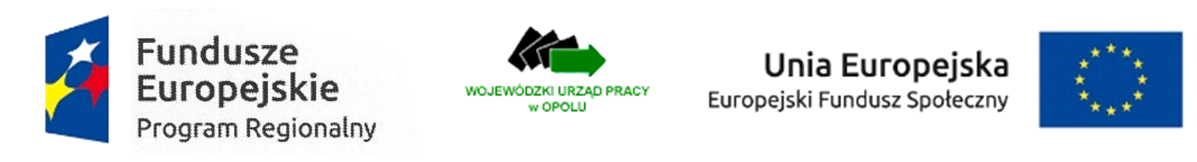 Wojewódzki Urząd Pracy w Opolu
Typy projektów podlegających dofinansowaniu c.d.

W/w działania będą prowadzone z uwzględnieniem indywidualnych potrzeb rozwojowych i edukacyjnych oraz możliwości psychofizycznych uczniów lub słuchaczy objętych wsparciem.
 
W ramach programów rozwijania kompetencji cyfrowych uczniów, wychowanków lub słuchaczy poprzez naukę programowania (lit. d) zapewnia się szkołom lub placówkom systemu oświaty realizującym programy rozwijania kompetencji cyfrowych uczniów, wychowanków lub słuchaczy możliwość wyboru środowiska informatycznego do prowadzenia nauki programowania.
Działania dotyczące podnoszenia kompetencji nauczycieli w zakresie programowania mogą być realizowane według jednego z poniższych schematów:
a) szkolenia lub inne formy podnoszenia kompetencji nauczycieli prowadzone przez trenerów przygotowanych w ramach PO WER do realizacji programów szkoleniowych dla nauczycieli; 
b) studia podyplomowe; 
c) szkolenia lub inne formy podnoszenia kompetencji nauczycieli prowadzone przez ekspertów z dziedziny programowania; 
d) szkolenia z wykorzystaniem wiedzy i umiejętności nauczycieli szkół lub placówek systemu oświaty, które uczestniczyły w podobnych przedsięwzięciach. 

Zakres wsparcia dotyczący nauki programowania wśród uczniów i słuchaczy obejmie m.in.:
- realizację dodatkowych zajęć na podstawie opracowanych scenariuszy; 
- działalność szkolnych kółek programistycznych.
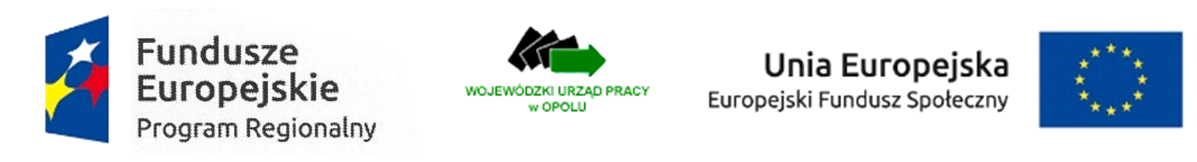 Wojewódzki Urząd Pracy w Opolu
Typy projektów podlegających dofinansowaniu c.d.

Czwarty typ projektu:
Kompleksowe programy wspomagające szkołę lub placówkę systemu oświaty w procesie indywidualizacji pracy z uczniem ze specjalnymi potrzebami edukacyjnymi, w tym wsparcie ucznia młodszego:

a) doposażenie szkół lub placówek systemu oświaty w pomoce dydaktyczne oraz specjalistyczny sprzęt do rozpoznawania potrzeb rozwojowych, edukacyjnych i możliwości psychofizycznych oraz wspomagania rozwoju i prowadzenia terapii uczniów ze specjalnymi potrzebami edukacyjnymi, a także podręczniki szkolne i materiały dydaktyczne dostosowane do potrzeb uczniów z niepełnosprawnością, ze szczególnym uwzględnieniem tych pomocy, sprzętu i narzędzi, które są zgodne z koncepcją uniwersalnego projektowania;
b) przygotowanie nauczycieli do prowadzenia procesu indywidualizacji pracy z uczniem ze specjalnymi potrzebami edukacyjnymi, w tym wsparcia ucznia młodszego, rozpoznawania potrzeb rozwojowych, edukacyjnych i możliwości psychofizycznych uczniów i efektywnego stosowania pomocy dydaktycznych w pracy;
c) wsparcie uczniów ze specjalnymi potrzebami edukacyjnymi, w tym uczniów młodszych w ramach zajęć uzupełniających ofertę szkoły lub placówki systemu oświaty.
 
Działania w zakresie indywidualizacji pracy z uczniem ze specjalnymi potrzebami edukacyjnymi, z wyłączeniem
wsparcia udzielanego na rzecz ucznia młodszego lub ucznia z niepełnosprawnością, obejmą wyłącznie II etap edukacyjny
(klasy IV-VI szkoły podstawowej) i III etap edukacyjny (gimnazjum). Wsparcie ucznia młodszego oraz ucznia z
niepełnosprawnością może być realizowane na wszystkich etapach edukacyjnych.

W ramach 4 typu projektu zakłada się, iż działania określone w ramach lit. b) i c) uwzględniają współpracę z rodzicami.
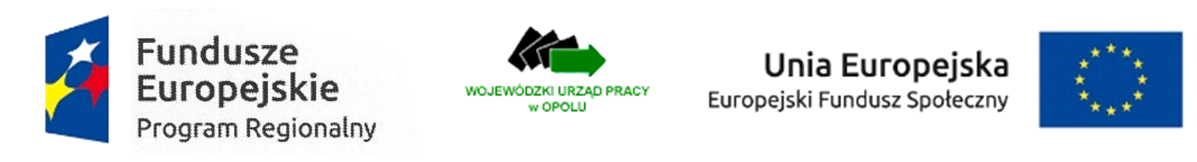 Wojewódzki Urząd Pracy w Opolu
Typy projektów podlegających dofinansowaniu c.d.

Doposażenie bazy dydaktycznej szkół i placówek systemu oświaty (lit. a) obejmuje zakup m.in.:
i) specjalistycznego oprogramowania;
ii) materiałów do diagnozy, wspomagania rozwoju i korygowania deficytów takich jak: wady wymowy, dysleksja, wady postawy, zaburzenia koordynacji wzrokowo-ruchowej;
iii) materiałów do diagnozy i terapii specyficznych trudności w uczeniu  się, również takich, które wynikają z potrzeb ucznia młodszego;
iv) sprzętu specjalistycznego, wspierającego funkcjonowanie uczniów z niepełnosprawnością w szkole lub placówce;
v) podręczników szkolnych i materiałów dydaktycznych dostosowanych do potrzeb uczniów z niepełnosprawnością.
 
Wsparcie w zakresie przygotowania nauczycieli do prowadzenia procesu indywidualizacji pracy z uczniem ze specjalnymi potrzebami edukacyjnymi, w tym wsparcia ucznia młodszego i efektywnego stosowania pomocy dydaktycznych w pracy (lit. b ) może obejmować w szczególności:
a) kursy i szkolenia doskonalące (teoretyczne i praktyczne), w tym z wykorzystaniem trenerów przeszkolonych w ramach PO WER, studia podyplomowe;
b) wspieranie istniejących, budowanie nowych i moderowanie sieci współpracy i samokształcenia nauczycieli;
c) realizację w szkole lub placówce systemu oświaty programów wspomagania;
d) staże i praktyki nauczycieli realizowane we współpracy z podmiotami  z otoczenia szkoły lub placówki systemu oświaty;
e) współpracę ze specjalistycznymi ośrodkami, np.: szkołami kształcącymi dzieci i młodzież z niepełnosprawnościami, specjalnymi ośrodkami szkolno-wychowawczymi, młodzieżowymi ośrodkami wychowawczymi, młodzieżowymi ośrodkami socjoterapii, poradniami psychologiczno-pedagogicznymi;
f) wykorzystanie narzędzi, metod lub form pracy wypracowanych w ramach projektów, w tym pozytywnie zwalidowanych produktów projektów innowacyjnych, zrealizowanych w latach 2007-2013 w ramach PO KL.
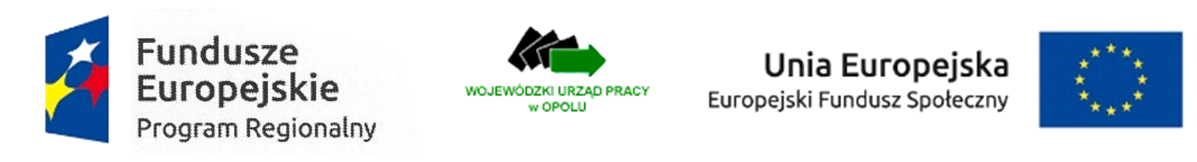 Wojewódzki Urząd Pracy w Opolu
Typy projektów podlegających dofinansowaniu c.d.

Realizacja wsparcia, o którym mowa powyżej jest możliwa z wykorzystaniem lokalnych zasobów specjalistycznych placówek specjalnych, ośrodków szkolno-wychowawczych, młodzieżowych ośrodków wychowawczych, młodzieżowych ośrodków socjoterapii, ośrodków rewalidacyjno-wychowawczych, poradni psychologiczno-pedagogicznych.

Beneficjent ma obowiązek zapewnić, by zakupione pomoce, sprzęt specjalistyczny lub podręczniki, a także wiedza i umiejętności przeszkolonych nauczycieli będą wykorzystywane w ramach działań prowadzonych przez szkoły lub placówki systemu oświaty, odpowiednio do:
a) organizowania i udzielania przez szkoły i placówki systemu oświaty pomocy psychologiczno-pedagogicznej w trakcie bieżącej pracy z uczniem oraz w formach wymienionych w rozporządzeniu Ministra Edukacji Narodowej z dnia 30 kwietnia 2013 r. w sprawie zasad udzielania i organizacji pomocy psychologiczno – pedagogicznej w publicznych przedszkolach, szkołach i placówkach;
b) opracowania i realizacji w trakcie bieżącej pracy z uczniem indywidualnych programów edukacyjno-terapeutycznych dla uczniów posiadających orzeczenie o potrzebie kształcenia specjalnego zgodnie z przepisami odpowiednio rozporządzenia Ministra Edukacji Narodowej z dnia 17 listopada 2010 r. w sprawie warunków organizowania kształcenia, wychowania i opieki dla dzieci i młodzieży niepełnosprawnych oraz niedostosowanych społecznie w przedszkolach, szkołach i oddziałach ogólnodostępnych lub integracyjnych (Dz. U. z 2014 r. poz. 414) lub rozporządzenia Ministra Edukacji Narodowej z dnia 17 listopada 2010 r. w sprawie warunków organizowania kształcenia, wychowania i opieki dla dzieci i młodzieży niepełnosprawnych oraz niedostosowanych społecznie w specjalnych przedszkolach, szkołach i oddziałach oraz w ośrodkach (Dz. U. z 2014 r. poz. 392);
c) opracowania i realizacji w trakcie bieżącej pracy z uczniem indywidualnych programów zajęć rewalidacyjno-wychowawczych dla dzieci i młodzieży posiadających orzeczenie o potrzebie zajęć rewalidacyjno-wychowawczych zgodnie z przepisami rozporządzenia Ministra Edukacji Narodowej z dnia 23 kwietnia 2013 r. w sprawie warunków i sposobu organizowania zajęć rewalidacyjno-wychowawczych dla dzieci i młodzieży z upośledzeniem umysłowym w stopniu głębokim (Dz. U. poz. 529).
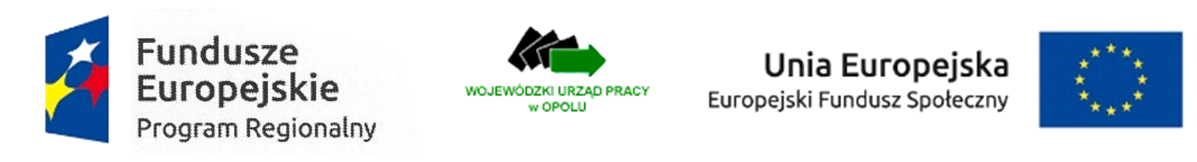 Wojewódzki Urząd Pracy w Opolu
Typy projektów podlegających dofinansowaniu c.d.

Wsparcie uczniów ze specjalnymi potrzebami edukacyjnymi, w tym uczniów młodszych w ramach zajęć uzupełniających ofertę szkoły lub placówki systemu oświaty  (lit. c) , może obejmować w szczególności realizację:
i) zajęć specjalistycznych, prowadzonych w celu stymulowania rozwoju
poznawczego i zmniejszania trudności w opanowaniu wiadomości i umiejętności szkolnych przez uczniów ze specjalnymi potrzebami edukacyjnymi, w tym uczniów młodszych w ramach: zajęć korekcyjno–kompensacyjnych, logopedycznych, socjoterapeutycznych i psychoedukacyjnych oraz innych zajęć o charakterze terapeutycznym;
ii) zajęć dydaktyczno – wyrównawczych, organizowanych dla uczniów ze
specjalnymi potrzebami edukacyjnymi, w tym uczniów młodszych, mających trudności w spełnianiu wymagań edukacyjnych wynikających z podstawy programowej kształcenia ogólnego dla danego etapu edukacyjnego;
iii) warsztatów;
iv) porad i konsultacji;
v) zajęć rewalidacyjno-wychowawczych, o których mowa w rozporządzeniu Ministra Edukacji Narodowej z dnia 23 kwietnia 2013 r.                      w sprawie warunków i sposobu organizowania zajęć rewalidacyjno-wychowawczych dla dzieci i młodzieży z upośledzeniem umysłowym w stopniu głębokim.

Piąty typ projektu:
Rozwój doradztwa edukacyjno-zawodowego poprzez:
a) uzyskiwanie kwalifikacji doradców edukacyjno-zawodowych przez osoby realizujące zadania z zakresu doradztwa edukacyjno-zawodowego w szkołach i placówkach, które nie posiadają kwalifikacji z tego zakresu oraz podnoszenie kwalifikacji doradców edukacyjno-zawodowych, realizujących zadania z zakresu doradztwa edukacyjno-zawodowego w szkołach,
b) tworzenie Szkolnych Punktów Informacji i Kariery,
c) zewnętrzne wsparcie szkół w obszarze doradztwa edukacyjno-zawodowego.
Działania w ramach 5 typu projektu mogą być realizowane wyłącznie uzupełniająco dla 1, 2 i 3 typu projektu.
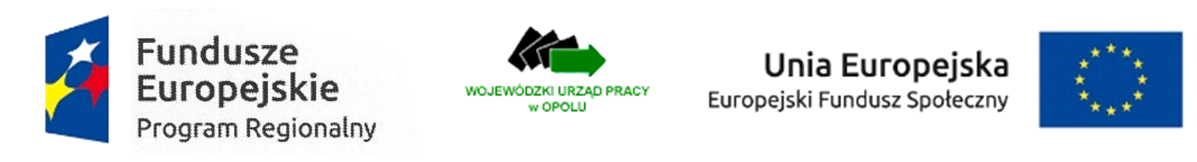 Wojewódzki Urząd Pracy w Opolu
Typy projektów podlegających dofinansowaniu c.d.

Zakres wsparcia udzielanego w ramach doradztwa edukacyjno-zawodowego obejmuje zapewnienie zewnętrznego wsparcia szkół w ww. obszarze na poziomie regionalnym i lokalnym  oraz musi być zgodny z następującymi warunkami:

a) program zewnętrznego wsparcia powinien przyczynić się do zwiększenia dostępu do usług doradztwa edukacyjno-zawodowego opartych na rzetelnej informacji edukacyjnozawodowej;
b) zapewnienie dostępu do informacji edukacyjno-zawodowej może obejmować tworzenie regionalnych systemów informacji edukacyjno-zawodowej;
c) zakres wsparcia wynika z analizy indywidualnej sytuacji szkoły lub placówki systemu oświaty i odpowiada na jej specyficzne potrzeby;
d) realizacja programów zewnętrznego wsparcia szkół w zakresie doradztwa edukacyjno-zawodowego na poziomie regionalnym obejmuje następujące etapy :

i) współpracę z KOWEZiU w zakresie doskonalenia kadry systemu doskonalenia zawodowego nauczycieli w zakresie doradztwa edukacyjno-zawodowego, w tym m.in. wykorzystania zasobów doradztwa na potrzeby regionu, gromadzenia i udostępniania informacji edukacyjno-zawodowej;
ii) współpracę z instytucjami wojewódzkimi na rzecz rozwoju doradztwa edukacyjno-zawodowego w regionie, w tym tworzenie i rozwój wojewódzkiej sieci współpracy doradców i instytucji;
iii) zapewnienie dostępu do informacji edukacyjno-zawodowej na poziomie regionu, w tym dostępnej online;
iv) doskonalenie kadry doradców-konsultantów w oparciu o programy szkoleń przygotowane przez KOWEZiU;
v) koordynowanie i monitorowanie działań z zakresu doradztwa zawodowego podejmowanych na poziomie lokalnym;
vi) współorganizowanie we współpracy z doradcami-konsultantami, instytucjami tworzącymi sieć wsparcia doradztwa zawodowego, regionalnymi/lokalnymi pracodawcami lub przedsiębiorcami przedsięwzięć na rzecz rozwoju doradztwa edukacyjno-zawodowego, np. targi edukacyjne, targi pracy, festiwale zawodów.
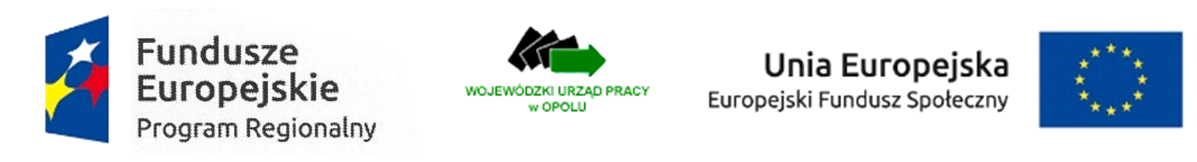 Wojewódzki Urząd Pracy w Opolu
Typy projektów podlegających dofinansowaniu c.d.

e) osobą realizującą program zewnętrznego wsparcia szkół w zakresie doradztwa edukacyjno-zawodowego na poziomie regionalnym jest konsultant wojewódzki. Konsultant wojewódzki jest to specjalista zewnętrzny (spoza szkoły) bezpośrednio współpracujący z doradcami-konsultantami w realizacji zewnętrznego wsparcia na poziomie powiatu. Konsultant wojewódzki to osoba zatrudniona w wojewódzkim ośrodku doskonalenia nauczycieli lub w centrum kształcenia zawodowego;
f) realizacja programów zewnętrznego wsparcia szkół w zakresie doradztwa edukacyjno-zawodowego na poziomie lokalnym obejmuje następujące etapy:
     i) przeprowadzenie diagnozy stanu doradztwa edukacyjno-zawodowego w szkole, w celu identyfikacji potrzeb szkoły w zakresie doradztwa edukacyjno-zawodowego;
     ii) opracowanie planu zewnętrznego wsparcia szkoły w zakresie doradztwa edukacyjno-zawodowego przez doradców-konsultantów;
     iii) wdrożenie i realizacja planu wsparcia szkoły w zakresie doradztwa edukacyjno-zawodowego;
     iv) tworzenie i rozwój sieci doradców edukacyjno – zawodowych oraz sieci instytucji;
     v) monitorowanie i ewaluacja zadań realizowanych w zakresie doradztwa edukacyjno-zawodowego w szkołach i placówkach systemu oświaty;
g) osobą realizującą program zewnętrznego wsparcia szkół w zakresie doradztwa edukacyjno-zawodowego jest doradca-konsultant. Doradca–konsultant jest to specjalista zewnętrzny (spoza szkoły) bezpośrednio współpracujący z placówką w realizacji zewnętrznego wsparcia na poziomie powiatu. Doradca–konsultant to osoba zatrudniona w poradni psychologiczno – pedagogicznej, powiatowej placówce doskonalenia nauczycieli, w centrum kształcenia praktycznego lub centrum kształcenia ustawicznego;
h) do zadań doradcy-konsultanta należy pomoc w diagnozie potrzeb szkoły oraz
dostosowanie oferty doskonalenia do zdiagnozowanych potrzeb, a następnie pomoc w zbudowaniu planu wspomagania i jego realizacji;
i) na podstawie wyników diagnozy doradca – konsultant, we współpracy ze szkołą lub placówką systemu oświaty, opracowuje plan wparcia ww. podmiotów. Plan powinien zawierać propozycję działań i rozwiązań ukierunkowanych na podniesienie jakości usług świadczonych w szkole lub placówce systemu oświaty z zakresu doradztwa edukacyjnozawodowego, czyli tzw. formy doskonalenia doradztwa edukacyjno-zawodowego;
j) plan wsparcia szkoły powinien uwzględniać konieczność wykorzystania potencjału i zasobów szkoły. Wśród realizatorów zadań określonych w planie wsparcia szkoły wyróżnić należy: kadrę szkoły, doradców-konsultantów oraz instytucje zewnętrzne wspierające szkolne doradztwo zawodowe (w tym poradnie psychologiczno– pedagogiczne, Ochotnicze Hufce Pracy, powiatowe urzędy pracy);
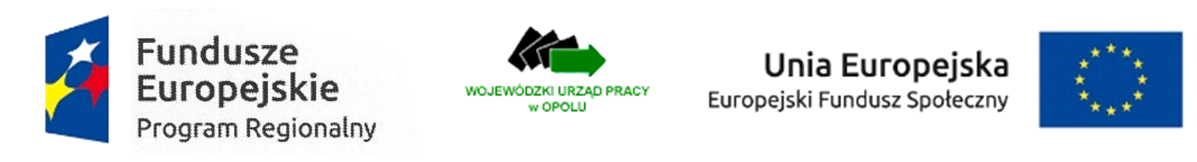 Wojewódzki Urząd Pracy w Opolu
Typy projektów podlegających dofinansowaniu c.d.

k) katalog działań możliwych do zrealizowania w ramach planu wsparcia szkoły obejmuje:
       i) udzielanie pomocy doradcom edukacyjno - zawodowym w organizowaniu szkolnych spotkań, konkursów itp. poświęconych doradztwu edukacyjno – zawodowemu;
      ii) współpracę przy organizacji spotkań poświęconych doradztwu edukacyjno-zawodowemu z uczniami, rodzicami, radami pedagogicznymi, zespołami wychowawców oraz przedstawicielami pracodawców lub przedsiębiorców;
     iii) inicjowanie współpracy z zewnętrznymi instytucjami wspierającymi szkolne doradztwo edukacyjno – zawodowe;
     iv) udostępnianie informacji, np. o instytucjach zewnętrznych wspierających doradztwo edukacyjno – zawodowe, opisanych w mapie lokalnej sieci doradztwa edukacyjno - zawodowego lub możliwościach pozyskania materiałów z zakresu doradztwa edukacyjno-zawodowego;
     v) inicjowanie i koordynowanie konkursów, konferencji i innych przedsięwzięć z dziedziny doradztwa eduk. – zawod. o zasięgu lokalnym;
    vi) wspieranie aktywności szkoły w środowisku lokalnym poprzez udział w targach szkolnych, organizacji lub udziale w tzw. drzwiach otwartych;
   vii) organizacja wspólnych warsztatów, spotkań oraz konferencji z udziałem przedstawicieli instytucji zajmujących się doradztwem w powiecie, władz lokalnych, przedstawicieli pracodawców lub przedsiębiorców czy szkół wyższych;
l) działania związane z tworzeniem i rozwojem sieci doradców edukacyjno – zawodowych i instytucji mają na celu:
     i) identyfikację osób zajmujących się problematyką doradztwa edukacyjno - zawodowego w szkołach, placówkach systemu oświaty i instytucjach danego powiatu;
     ii) inicjowanie i organizowanie przedsięwzięć umożliwiających wymianę
doświadczeń osobom zainteresowanym doradztwem edukacyjno – zawodowym (dyrektorom, doradcom zawodowym, pedagogom, psychologom, nauczycielom);
    iii) podejmowanie działań integrujących środowisko osób zajmujących się w szkołach i innych instytucjach problematyką doradczą;
    iv) budowanie współpracy osób odpowiedzialnych za doradztwo edukacyjno-zawodowe w powiecie;
    v) organizacja warsztatów dla członków sieci doradców edukacyjno – zawodowych z terenu powiatu, z uwzględnieniem problematyki doradztwa edukacyjno-zawodowego dla uczniów ze specjalnymi potrzebami edukacyjnymi, wymianę informacji, np. o wydarzeniach powiatowych dotyczących doradztwa, informacji z regionalnego rynku pracy, oferty edukacyjnej szkół, badań i analiz dotyczących lokalnego rynku pracy i dobrych praktyk, propagowanie działań doradczych.
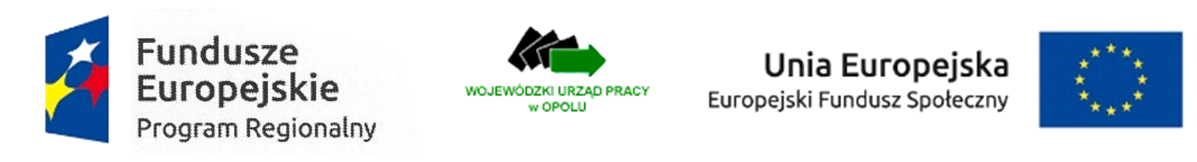 Wojewódzki Urząd Pracy w Opolu
Ramy czasowe kwalifikowalności wydatków
Początkiem okresu kwalifikowalności wydatków jest data rozpoczęcia okresu realizacji projektu wskazana we wniosku o dofinansowanie jednak nie wcześniej niż 01.01.2015r. Wydatki poniesione przed podpisaniem umowy o dofinansowanie, o ile odnoszą się do okresu realizacji projektu, mogą zostać uznane za kwalifikowalne wyłącznie pod warunkiem spełnienia warunków kwalifikowalności określonych w Wytycznych w zakresie kwalifikowalności wydatków w zakresie Europejskiego Funduszu Rozwoju Regionalnego, Europejskiego Funduszu Społecznego oraz Funduszu Spójności na lata 2014-2020. Jednocześnie do momentu podpisania umowy o dofinansowanie Projektodawca ponosi wydatki na własne ryzyko. 
Końcowa data kwalifikowalności wydatków jest wskazana w umowie o dofinansowanie.
IOK dopuszcza możliwość ponoszenia wydatków po okresie kwalifikowalności wydatków określonym w umowie o dofinansowanie, pod warunkiem, że wydatki te odnoszą się do okresu realizacji projektu oraz zostaną uwzględnione we wniosku o płatność końcową.  
Uwaga!!! Co do zasady okres realizacji merytorycznej projektu nie powinien być dłuższy niż cztery semestry szkolne. 
Zajęcia merytoryczne powinny rozpocząć się nie później niż w ciągu 2 miesięcy od ustalonej we wniosku początkowej daty okresu realizacji projektu.
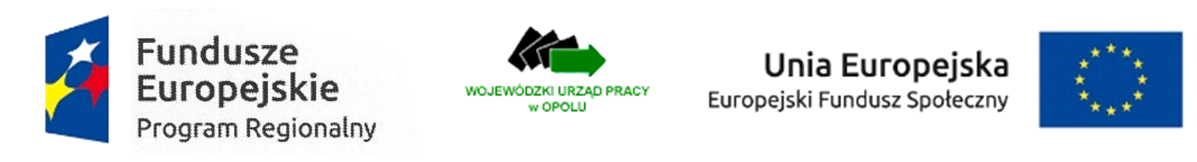 Wojewódzki Urząd Pracy w Opolu
Kwalifikowalność wydatków
Kwalifikowalność wydatków dla projektów współfinansowanych ze środków krajowych i unijnych w ramach RPO WO 2014-2020 musi być zgodna z przepisami unijnymi i krajowymi, w tym w szczególności z:
Rozporządzeniem Parlamentu Europejskiego i Rady (UE) nr 1303/2013 z dnia 17 grudnia 2013 r. ustanawiające wspólne przepisy dotyczące Europejskiego Funduszu Rozwoju Regionalnego, Europejskiego Funduszu Społecznego, Funduszu Spójności, Europejskiego Funduszu Rolnego na rzecz Rozwoju Obszarów Wiejskich oraz Europejskiego Funduszu Morskiego i Rybackiego oraz ustanawiające przepisy ogólne dotyczące Europejskiego Funduszu Rozwoju Regionalnego, Europejskiego Funduszu Społecznego, Funduszu Spójności i Europejskiego Funduszu Morskiego i Rybackiego oraz uchylające rozporządzenie Rady (WE) nr 1083/2006,
Ustawą z dnia 11 lipca 2014 r. o zasadach realizacji programów w zakresie polityki spójności finansowanych w perspektywie finansowej 2014-2020 (Dz. U. 2014, poz. 1146 z późn. zm.),
Wytycznymi w zakresie kwalifikowalności wydatków w ramach Europejskiego Funduszu Rozwoju Regionalnego, Europejskiego Funduszu Społecznego oraz Funduszu Spójności na lata 2014-2020 z dnia 10.04.2015r.
oraz z zasadami określonymi w zał. nr 6 do Szczegółowego Opisu Osi Priorytetowych RPO WO 2014-2020. Zakres EFS, wersja 3 (SZOOP RPO WO 2014-2020).
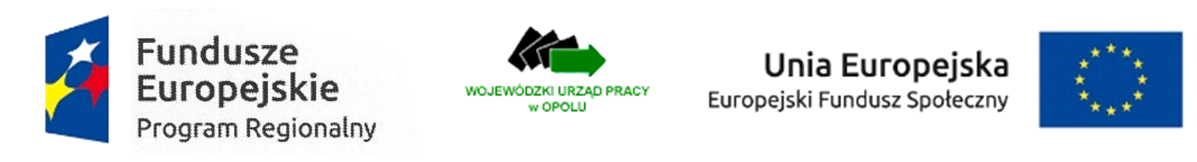 Wojewódzki Urząd Pracy w Opolu
Wojewódzki Urząd Pracy w Opolu
Zasady konstruowania budżetu projektu
Koszty projektu są przedstawiane we wniosku o dofinansowanie projektu w formie budżetu zadaniowego. Dodatkowo we wniosku o dofinansowanie wykazany jest szczegółowy budżet ze wskazaniem kosztów jednostkowych.

Uwaga! Ocena kwalifikowalności poniesionych wydatków dokonywana jest przede wszystkim w trakcie realizacji projektu poprzez weryfikację wniosków o płatność oraz        w trakcie kontroli projektu. Niemniej, na etapie oceny wniosku o dofinansowanie dokonywana jest ocena kwalifikowalności planowanych wydatków.

Przyjęcie danego projektu do realizacji i podpisanie z beneficjentem umowy o dofinansowanie nie oznacza, że wszystkie wydatki, które beneficjent przedstawi we wniosku o płatność w trakcie realizacji projektu, zostaną uznane za kwalifikowalne.

Planowane koszty projektu przedstawione są w budżecie projektu z podziałem na:
 – koszty bezpośrednie - koszty dotyczące realizacji poszczególnych zadań       merytorycznych w projekcie,
 –     koszty pośrednie   -   koszty administracyjne związane z obsługą projektu.
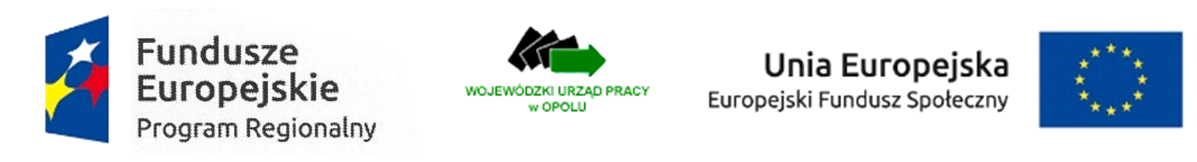 Wojewódzki Urząd Pracy w Opolu
Zasady konstruowania budżetu projektu c.d 

Koszty bezpośrednie w ramach projektu powinny zostać oszacowane należycie, racjonalnie i efektywnie, zgodnie z procedurami określonymi w Wytycznych w zakresie kwalifikowalności wydatków w ramach Europejskiego Funduszu Rozwoju Regionalnego, Europejskiego Funduszu Społecznego oraz Funduszu Spójności na lata 2014-2020 oraz z uwzględnieniem stawek rynkowych zgodnie z taryfikatorem maksymalnych, dopuszczalnych cen towarów i usług typowych (powszechnie występujących) dla konkursowego i pozakonkursowego trybu wyboru projektów, dla których ocena przeprowadzona zostanie w ramach Regionalnego Programu Operacyjnego Województwa Opolskiego 2014-2020 w części dotyczącej Europejskiego Funduszu Społecznego.

W budżecie projektu Wnioskodawca wskazuje i uzasadnia źródła finansowania wykazując racjonalność i efektywność wydatków oraz brak podwójnego finansowania.
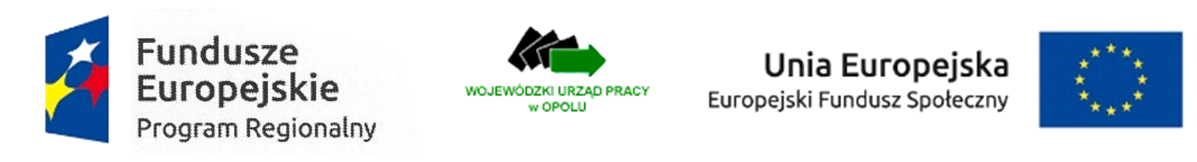 Wojewódzki Urząd Pracy w Opolu
Zasady konstruowania budżetu projektu c.d 

Koszty pośrednie stanowią koszty administracyjne związane  z obsługą projektu, w szczególności:
 koszty koordynatora lub kierownika projektu oraz innego personelu     bezpośrednio zaangażowanego w zarządzanie projektem i jego rozliczanie, o ile jego zatrudnienie jest niezbędne dla realizacji projektu, w tym w szczególności koszty wynagrodzenia tych osób, ich delegacji służbowych i szkoleń oraz koszty związane z wdrażaniem polityki równych szans przez te osoby,
 koszty zarządu (koszty wynagrodzenia osób uprawnionych do reprezentowania jednostki, których zakresy czynności nie są przypisane wyłącznie do projektu, np. kierownik jednostki),
 koszty personelu obsługowego (obsługa kadrowa, finansowa, administracyjna, sekretariat, kancelaria, obsługa prawna) na potrzeby funkcjonowania jednostki,
 koszty obsługi księgowej (koszty wynagrodzenia osób księgujących wydatki w projekcie, w tym koszty zlecenia prowadzenia obsługi księgowej projektu biuru rachunkowemu),
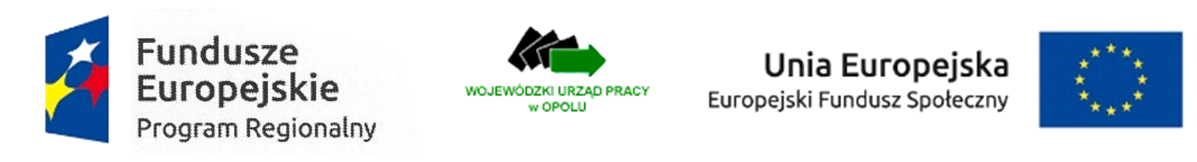 Wojewódzki Urząd Pracy w Opolu
Zasady konstruowania budżetu projektu c.d 


koszty utrzymania powierzchni biurowych (czynsz, najem, opłaty administracyjne) związanych z obsługą administracyjną projektu,
wydatki związane z otworzeniem lub prowadzeniem wyodrębnionego na rzecz projektu subkonta na rachunku bankowym lub odrębnego rachunku bankowego,
działania informacyjno-promocyjne projektu (np. zakup materiałów promocyjnych i informacyjnych, zakup ogłoszeń prasowych),
amortyzacja, najem lub zakup aktywów (środków trwałych i wartości niematerialnych i prawnych) używanych na potrzeby personelu, o którym mowa w lit. a - d,
opłaty za energię elektryczną, cieplną, gazową i wodę, opłaty przesyłowe, opłaty za odprowadzanie ścieków w zakresie związanym z obsługą administracyjną projektu,
koszty usług pocztowych, telefonicznych, internetowych, kurierskich związanych z obsługą administracyjną projektu,
koszty usług powielania dokumentów związanych z obsł. administracyjną projektu,
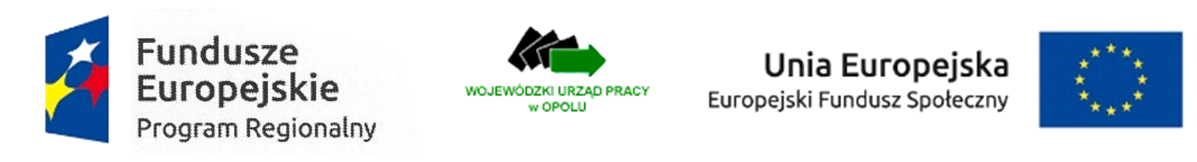 Wojewódzki Urząd Pracy w Opolu
Zasady konstruowania budżetu projektu c.d 

koszty materiałów biurowych i artykułów piśmienniczych związanych z obsługą administracyjną projektu,
koszty ubezpieczeń majątkowych,
koszty ochrony,
koszty sprzątania pomieszczeń związanych z obsługą administracyjną projektu,w tym środki do utrzymania ich czystości oraz dezynsekcję, dezynfekcję, deratyzację tych pomieszczeń,
koszty zabezpieczenia prawidłowej realizacji umowy.

Uwaga !

Niedopuszczalna jest sytuacja, w której koszty pośrednie  zostaną wykazane    w ramach kosztów bezpośrednich. 

W ramach kosztów pośrednich nie są wykazywane wydatki objęte cross-financingiem.
Wojewódzki Urząd Pracy w Opolu
Zasady konstruowania budżetu projektu c.d 

W ramach projektu koszty pośrednie mogą być rozliczane wyłącznie z wykorzystaniem następujących stawek ryczałtowych:

  25 % kosztów bezpośrednich –  w przypadku projektów o wartości do 1 mln PLN włącznie,
  20 % kosztów bezpośrednich –  w przypadku projektów o wartości powyżej         1 mln PLN do 2 mln PLN włącznie,
  15 % kosztów bezpośrednich –  w przypadku projektów o wartości powyżej        2 mln PLN do 5 mln PLN włącznie,
  10 % kosztów bezpośrednich – w przypadku projektów o wartości przekraczającej 5 mln PLN włącznie.
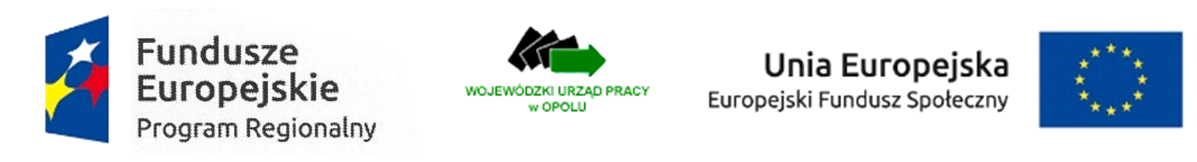 Wojewódzki Urząd Pracy w Opolu
Cross- financing
W przypadku projektów współfinansowanych z EFS cross-financing  dotyczy wyłącznie:
zakupu nieruchomości,
zakupu infrastruktury, rozumianej jako elementy nieprzenośne, na stałe przytwierdzone do nieruchomości (np. wykonanie podjazdu do budynku, zainstalowanie windy w budynku),
dostosowania lub adaptacji (prace remontowo-wykończeniowe) budynkówi pomieszczeń.

Zakup środków trwałych, za wyjątkiem zakupu nieruchomości, infrastruktury
i środków trwałych przeznaczonych na dostosowanie lub adaptację budynków
i pomieszczeń, nie stanowi wydatku w ramach cross-financingu.
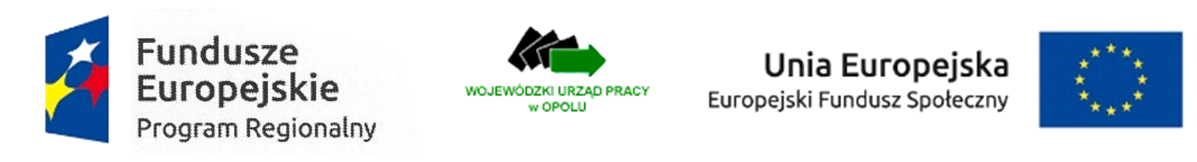 Wojewódzki Urząd Pracy w Opolu
Cross- financing c.d.
Cross-financing może dotyczyć takich kategorii wydatków, bez których realizacja projektu nie byłaby możliwa, w szczególności zapewnienie realizacji zasady równości szans, a zwłaszcza potrzeb osób z niepełnosprawnościami

Dopuszczalny poziom cross – financingu to 10% wydatków kwalifikowalnych projektu.
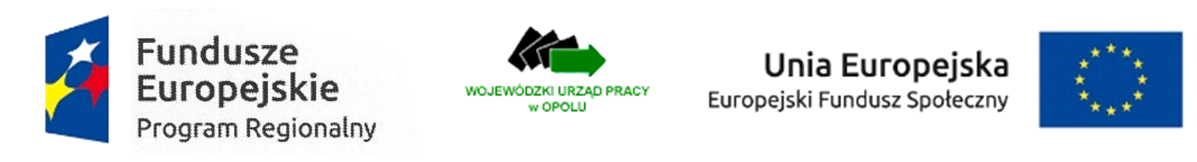 Wojewódzki Urząd Pracy w Opolu
Koszty związane z angażowaniem personelu

We wniosku o dofinansowanie należy wskazać formę zaangażowania i szacunkowy wymiar czasu pracy personelu projektu niezbędnego do realizacji zadań merytorycznych (etat/liczba godzin), co stanowi podstawę do oceny kwalifikowalności wydatków personelu projektu na etapie wyboru projektu oraz w trakcie jego realizacji.

Wydatki na wynagrodzenie personelu są kwalifikowalne pod warunkiem, że ich wysokość odpowiada stawkom faktycznie stosowanym u beneficjenta poza projektami współfinansowanymi z funduszy strukturalnych na analogicznych stanowiskach lub stanowiskach wymagających analogicznych kwalifikacji.

Kwalifikowalne składniki wynagrodzenia personelu: wynagrodzenie brutto, składki pracodawcy na ubezpieczenia społeczne, zdrowotne, składki na Fundusz Pracy, Fundusz Gwarantowanych Świadczeń Pracowniczych oraz wydatki ponoszone na Pracowniczy Program Emerytalny.
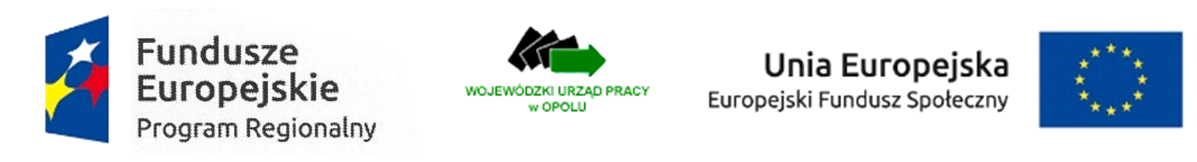 Wojewódzki Urząd Pracy w Opolu
Koszty związane z angażowaniem personelu c.d.

Wydatki związane z zaangażowaniem osoby wykonującej zadania w projekcie lub projektach są kwalifikowalne, o ile:
obciążenie z tego wynikające nie wyklucza możliwości prawidłowej i efektywnej realizacji wszystkich zadań powierzonych danej osobie,
łączne zaangażowanie zawodowe tej osoby w realizację wszystkich projektów finansowanychz funduszy strukturalnych i FS oraz działań finansowanych z innych źródeł, w tym środków własnych beneficjenta i innych podmiotów, nie przekracza 276 godzin miesięcznie,
wykonanie zadań potwierdzone jest protokołem, wskazującym prawidłowe wykonanie zadań, liczbę oraz ewidencję godzin w danym miesiącu kalendarzowym poświęconych na wykonanie zadań w projekcie.
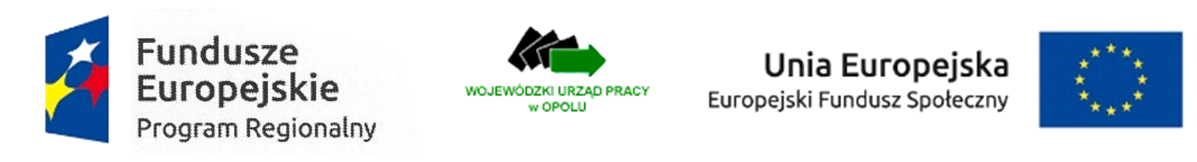 Wojewódzki Urząd Pracy w Opolu
Przy rozliczaniu poniesionych wydatków nie jest możliwe przekroczenie łącznej kwoty wydatków kwalifikowalnych w ramach projektu, wynikającej z zatwierdzonego wniosku o dofinansowanie projektu. Ponadto wnioskodawcę obowiązują limity wydatków wskazane w odniesieniu do każdego zadania w budżecie projektu w zatwierdzonym wniosku o dofinansowanie, przy czym poniesione wydatki nie muszą być zgodne ze szczegółowym budżetem projektu zawartym w zatwierdzonym wniosku o dofinansowanie. IOK rozlicza wnioskodawcę ze zrealizowanych zadań w ramach projektu z zastrzeżeniem postanowień Rozdziału 5 – Realizacja zasady równości szans i niedyskryminacji, w tym dostępności dla osób z niepełnosprawnościami w procesie wdrażania EFS, EFRR i FS – Wytycznych w zakresie realizacji zasady równości szans i niedyskryminacji, w tym dostępności dla osób z niepełnosprawnościami oraz zasady równości szans kobiet i mężczyzn w ramach funduszy unijnych na lata 2014-2020, dotyczących mechanizmu racjonalnych usprawnień.
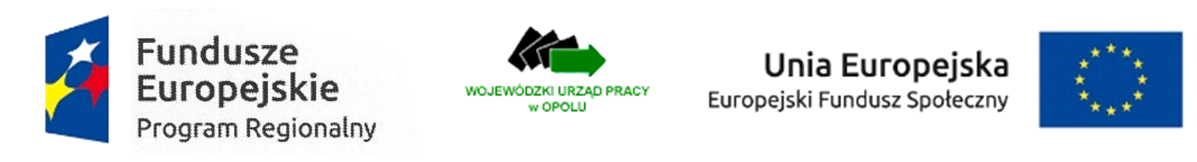 Wojewódzki Urząd Pracy w Opolu
Beneficjent może dokonywać przesunięć w budżecie projektu określonym w zatwierdzonym na etapie podpisania umowy o dofinansowanie wniosku o dofinansowanie projektu, w oparciu o zasady określone w umowie o dofinansowanie projektu.
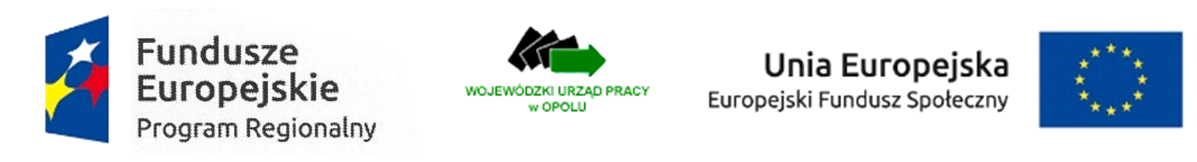 Wojewódzki Urząd Pracy w Opolu
Uproszczone formy rozliczania wydatków
Dla projektów, w których wartość wkładu publicznego (środków publicznych) nie przekracza wyrażonej w PLN równowartości 100 000 EUR rozliczanie wydatków następuje na podstawie uproszczonej metody rozliczania wydatków tj. kwoty ryczałtowej. 

Do przeliczania ww. kwoty na PLN stosuje się miesięczny obrachunkowy 
kurs wymiany stosowany przez KE, aktualny na dzień ogłoszenia konkursu.
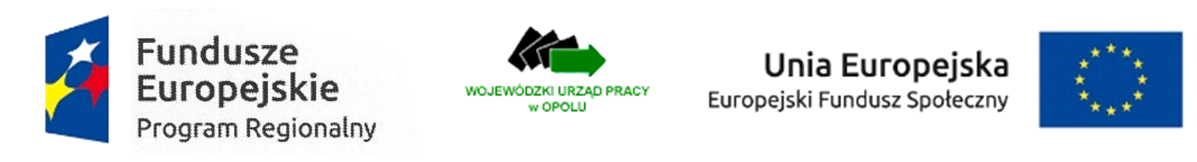 Wojewódzki Urząd Pracy w Opolu
Limity i ograniczenia w realizacji projektów
1) Łączny limit wydatków związanych z zakupem sprzętu w ramach typów projektu 2, 3, 4, poniesionych w ramach kosztów bezpośrednich (włączając cross-financing), nie może przekroczyć 30% wydatków projektu. Dla typów projektu 1, 5 ww. limit ten nie może przekroczyć 10%.

2) Projekty związane z zakupem sprzętu lub infrastruktury (w ramach cross-financingu) w szkołach i placówkach systemu oświaty będą finansowane wyłącznie jeżeli zostanie zagwarantowana trwałość realizowanych działań.
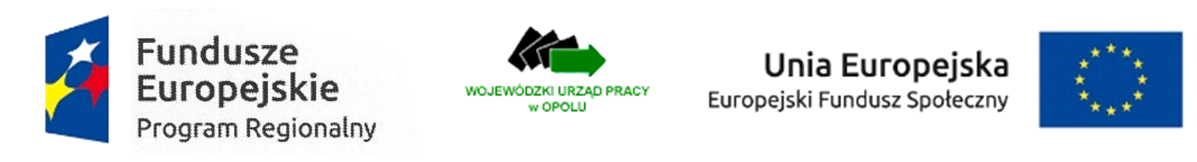 Wojewódzki Urząd Pracy w Opolu
Limity i ograniczenia w realizacji projektów c.d.
3) Możliwość realizacji zaprojektowanej w ramach poddziałania 9.1.1 interwencji wynika z indywidualnych potrzeb szkół lub placówek systemu oświaty. W przypadku nauczycieli diagnoza uwzględnia również kierunki rozwoju edukacji w Polsce.

4) Adekwatnie do potrzeb realizowane wsparcie uwzględniać będzie również zastosowanie rozwiązań i narzędzi wypracowanych na poziomie krajowym zapewniając tym samym komplementarność podejmowanych działań.
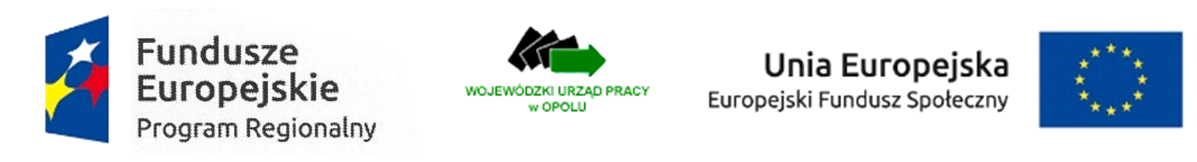 Wojewódzki Urząd Pracy w Opolu
Limity i ograniczenia w realizacji projektów c.d.
5) Decyzją IZ RPO WO 2014-2020, ze względu na przyjętą demarkację pomiędzy poddziałaniami 9.1.1 i 9.1.2, ze wsparcia zaprojektowanego                w ramach poddziałania 9.1.1 wyłączone/-eni są:
  a) szkoły/placówki systemu oświaty zlokalizowane na terenie Aglomeracji       
      Opolskiej,
  b)uczniowie/słuchacze/wychowankowie wyżej wymienionych szkół/placówek  
      systemu oświaty zlokalizowanych na terenie Aglomeracji Opolskiej,
  c)nauczyciele wyżej wymienionych szkół/placówek systemu oświaty 
     zlokalizowanych na terenie Aglomeracji Opolskiej.
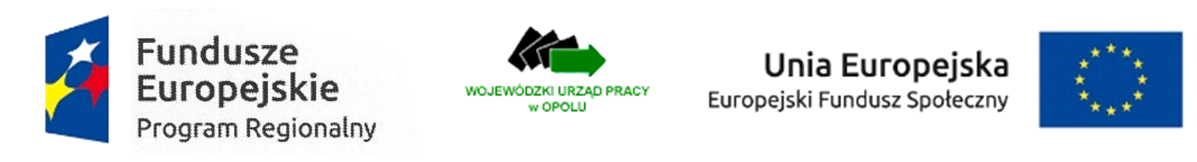 Wojewódzki Urząd Pracy w Opolu
Limity i ograniczenia w realizacji projektów c.d.
6) Wszyscy nauczyciele objęci wsparciem w ramach projektu w zakresie doskonalenia i podnoszenia umiejętności i kompetencji/ kwalifikacji zawodowych na zakończenie wsparcia muszą uzyskać potwierdzenie nabycia kompetencji i/lub kwalifikacji przez uprawnioną do tego instytucję.

7)    Wszyscy uczniowie objęci wsparciem w ramach projektu na zakończenie wsparcia muszą uzyskać potwierdzenie nabycia kompetencji.
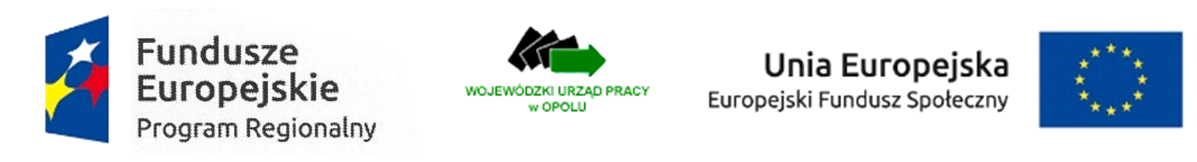 Wojewódzki Urząd Pracy w Opolu
Trwałość sprzętu
Efekty realizacji projektów w ramach typu 2 i 3 muszą zakładać trwałość zakupionego sprzętu. W związku z powyższym wnioskodawca powinien wskazać, że jest odpowiednio przygotowany do utrzymania efektów realizacji projektu pod względem organizacyjnym, technicznym i finansowym. 

W tym celu zobowiązany jest do zamieszczenia we wniosku o dofinansowanie deklaracji dotyczącej utrzymania i wykorzystania zakupionego w ramach projektu sprzętu do nauczania eksperymentalnego (2 typ projektu) i TIK (3 typ projektu) w okresie do 4 tygodni po zakończeniu realizacji projektu.
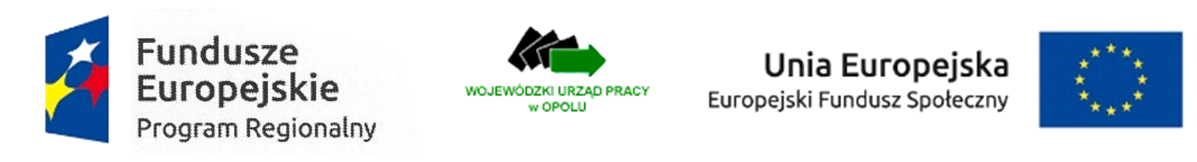 Wojewódzki Urząd Pracy w Opolu
Trwałość sprzętu c.d.
Weryfikacja doposażenia zakupionego dzięki EFS do prowadzenia zajęć edukacyjnych z przedmiotów przyrodniczych oraz sprzętu TIK będzie weryfikowane na reprezentatywnej próbie szkół objętych wsparciem do 4 tygodni po zakończeniu projektu w ramach wizyty monitorującej przez pracowników IP RPO WO 2014-2020. 

Jeżeli projekt zakończy się wraz z końcem czerwca i z obiektywnych powodów w wakacje nie będzie można dokonać pomiaru wskaźnika, okres ten może ulec wydłużeniu i zostanie dokonany w pierwszym miesiącu nowego roku szkolnego.
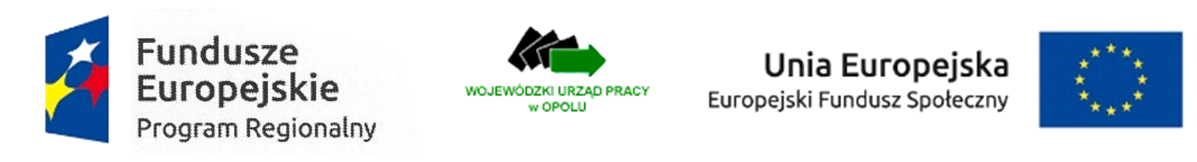 Wojewódzki Urząd Pracy w Opolu
Trwałość sprzętu c.d.
Informacje dot. trwałości wykorzystania zakupionego sprzętu (TIK oraz pomocy dydaktycznych) oraz obowiązku osiągnięcia funkcjonalności zostały zawarte w Wytycznych w zakresie realizacji przedsięwzięć z udziałem środków Europejskiego Funduszu Społecznego w obszarze edukacji na lata 2014-2020 w Podrozdziale 3.4.
 
UWAGA!!!
Szkoły, placówki systemu oświaty lub inne podmioty prowadzące działalność o charakterze edukacyjnym lub badawczym powinny przeprowadzić diagnozę potwierdzającą zapotrzebowanie szkół na wsparcie w powyższym zakresie.
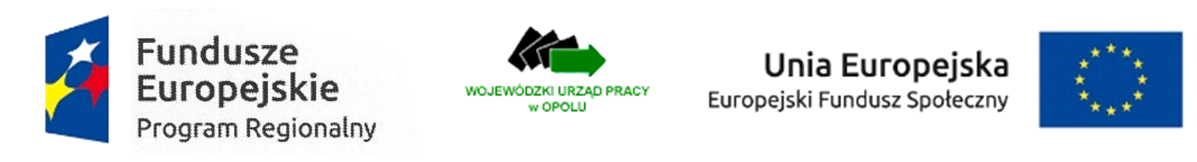 Wojewódzki Urząd Pracy w Opolu
Zatrudnienie nauczycieli na podstawie Karty Nauczyciela 
z dnia 26 stycznia 1982r.
Art. 35a. 1. Nauczycielom wymienionym w art. 1 ust. 1, którzy w ramach programów finansowanych ze środków pochodzących z budżetu Unii Europejskiej prowadzą zajęcia bezpośrednio z uczniami lub wychowankami albo na ich rzecz, za każdą godzinę prowadzenia tych zajęć przysługuje wynagrodzenie w wysokości ustalonej w sposób określony w art. 35 ust. 3. 
2.  Zajęcia, o których mowa w ust. 1, są przydzielane za zgodą nauczyciela. 
3. Zajęcia, o których mowa w ust. 1, nie są wliczane do tygodniowego obowiązkowego wymiaru godzin zajęć dydaktycznych, wychowawczych                        i opiekuńczych, prowadzonych bezpośrednio z uczniami lub wychowankami albo na ich rzecz. 
4.  Wynagrodzenia nauczycieli, o którym mowa w ust. 1, nie uwzględnia się przy obliczaniu kwot wydatkowanych na średnie wynagrodzenia nauczycieli, o których mowa w art. 30 ust. 3.
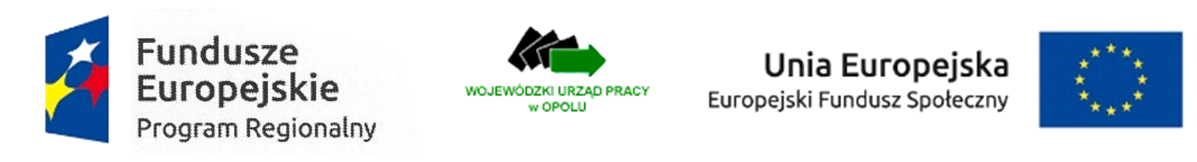 Wojewódzki Urząd Pracy w Opolu
Zatrudnienie nauczycieli na podstawie Karty Nauczyciela 
z dnia 26 stycznia 1982r.
Art. 35 ust. 3. Wynagrodzenie za godziny ponadwymiarowe i za godziny doraźnych zastępstw wypłaca się według stawki osobistego zaszeregowania nauczyciela, z uwzględnieniem dodatku za warunki pracy.
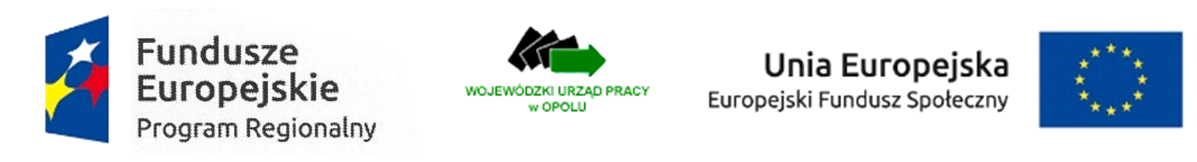 Wojewódzki Urząd Pracy w Opolu
Zatrudnienie nauczycieli na podstawie Ustawy o systemie oświaty 
z dnia 7 września 1991r.
Art. 7e. 
1. W celu realizacji zajęć w ramach programów finansowanych ze środków pochodzących z budżetu Unii Europejskiej, prowadzonych bezpośrednio z uczniami lub wychowankami albo na ich rzecz, w szkole lub placówce publicznej może być zatrudniony nauczyciel, który nie realizuje w tej szkole lub placówce tygodniowego obowiązkowego wymiaru godzin zajęć dydaktycznych, wychowawczych i opiekuńczych, posiadający kwalifikacje określone                            w przepisach wydanych na podstawie art. 9 ust. 2 i 3 ustawy z dnia 26 stycznia 1982 r. – Karta Nauczyciela oraz spełniający warunki określone w art. 10 ust. 5 pkt 3 i 4 tej ustawy. W celu potwierdzenia spełnienia warunku, o którym mowa                w art. 10 ust. 5 pkt 4 ustawy z dnia 26 stycznia 1982 r. – Karta Nauczyciela, nauczyciel, przed nawiązaniem stosunku pracy, jest obowiązany przedstawić dyrektorowi szkoły lub placówki informację z Krajowego Rejestru Karnego.
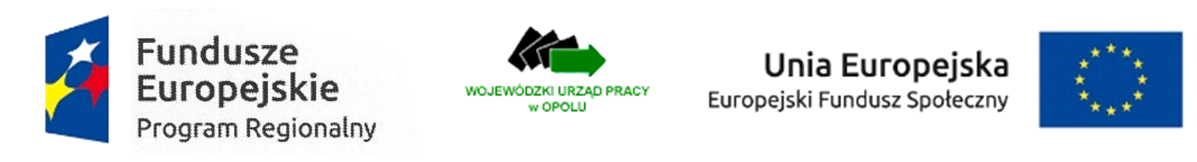 Wojewódzki Urząd Pracy w Opolu
Zatrudnienie nauczycieli na podstawie Ustawy o systemie oświaty 
z dnia 7 września 1991r.
2. Nauczyciela, o którym mowa w ust. 1, zatrudnia się na zasadach określonych w Kodeksie pracy, z tym że za każdą godzinę prowadzenia zajęć, o których mowa w ust. 1, nauczycielowi przysługuje wynagrodzenie nie wyższe niż wynagrodzenie za jedną godzinę prowadzenia zajęć ustalone w sposób określony w art. 35 ust. 3 ustawy z dnia 26 stycznia 1982 r. – Karta Nauczyciela dla nauczyciela dyplomowanego posiadającego wykształcenie wyższe magisterskie i realizującego tygodniowy obowiązkowy wymiar godzin zajęć,                 o którym mowa w art. 42 ust. 3 w tabeli w lp. 3 tej ustawy.
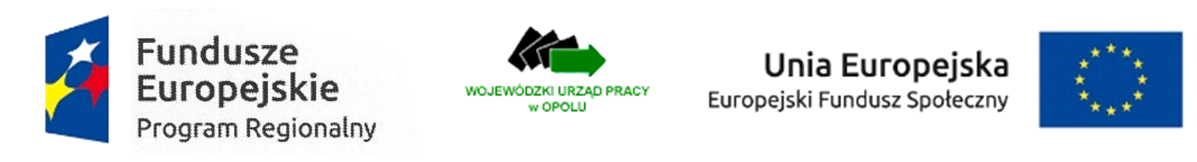 Wojewódzki Urząd Pracy w Opolu
Taryfikator
W ramach Poddziałania 9.1.1 obowiązuje Taryfikator maksymalnych, dopuszczalnych cen towarów i usług typowych (powszechnie występujących) dla konkursowego i pozakonkursowego trybu wyboru projektów, dla których ocena przeprowadzona zostanie w ramach Regionalnego Programu Operacyjnego Województwa Opolskiego 2014-2020 w części dotyczącej Europejskiego Funduszu Społecznego.
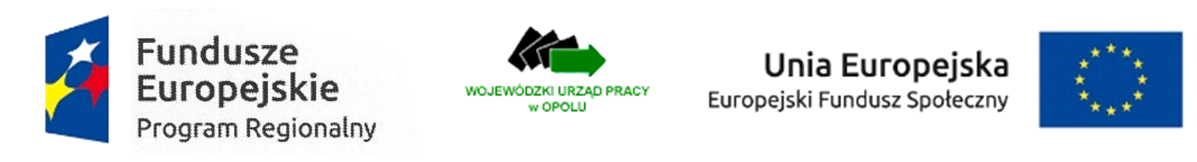